Block 37
DAR – Aug. 1, 2013
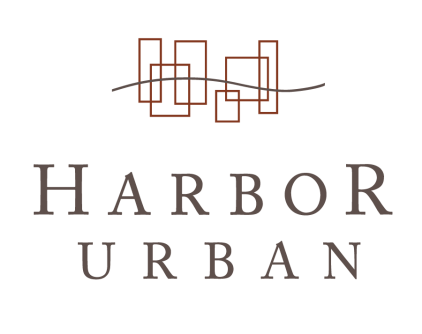 Project Overview
Parking/bikes
Retail/amenity
Housing/roof decks
zoning
248 stalls
439 bikes
6,090 sf retail
4,276 sf amenity
276 units
18,121 SF Roof Decks
331,351 GSF
.90 parking ratio
Goal = 1:1 ratio
Residential parking only
Retail located along SW River Parkway
Amenities located throughout building
14 Studios
31 Two Bedrooms
231 One Bedrooms
13,600 SF Patio on 2nd Flr
4,528 SF Roof Deck on 6th Flr
4.55 FAR
Max FAR = 5:1
74’ Height
Max Height = 125’
Bonus Height Allowed up to 250’
.9 Parking Ratio
No Minimum Parking Requirement
Block 37      8/1/2013     Page 2
Portland Vicinity
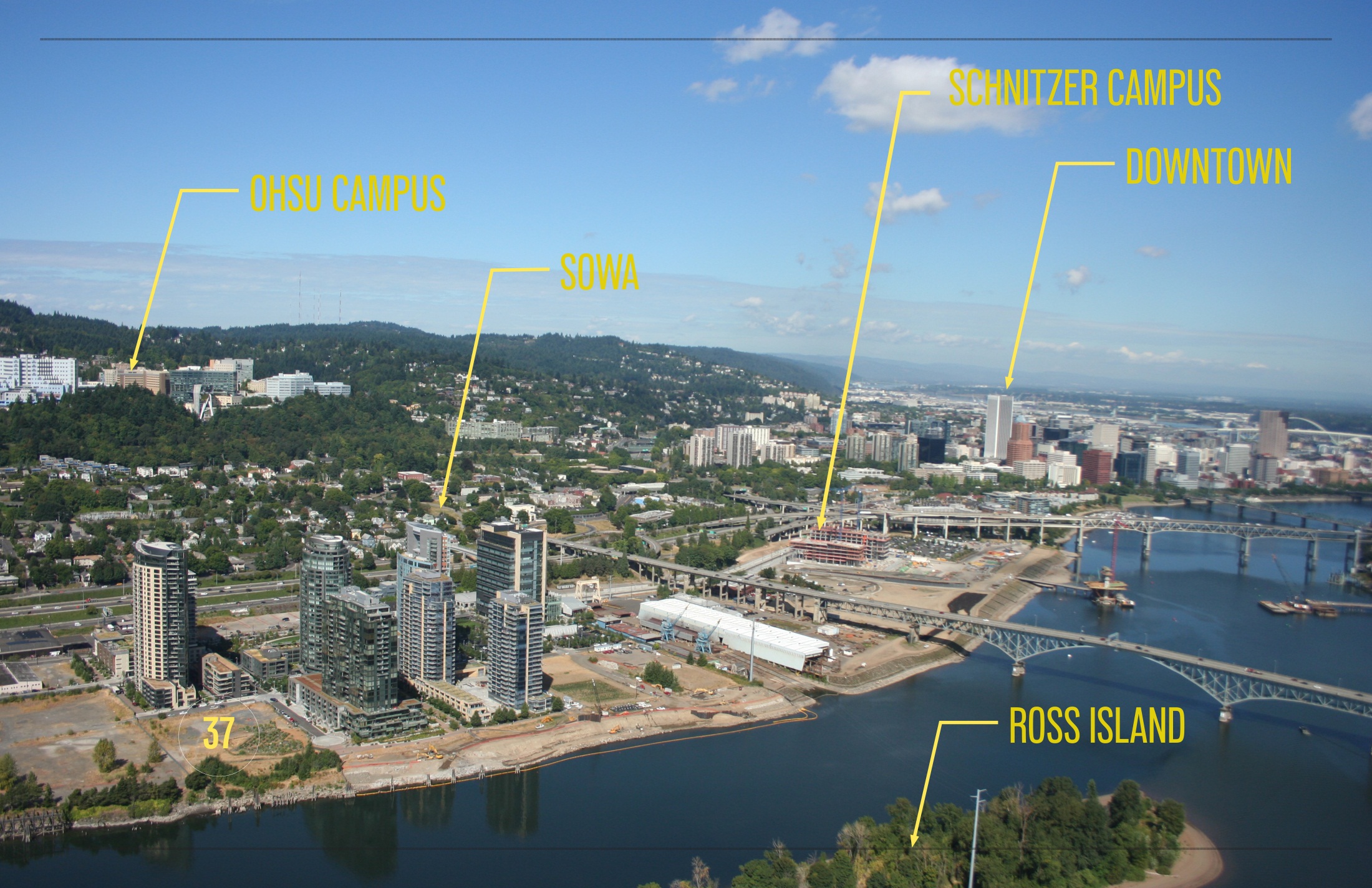 Block 37      8/1/2013     Page 3
Site Photo
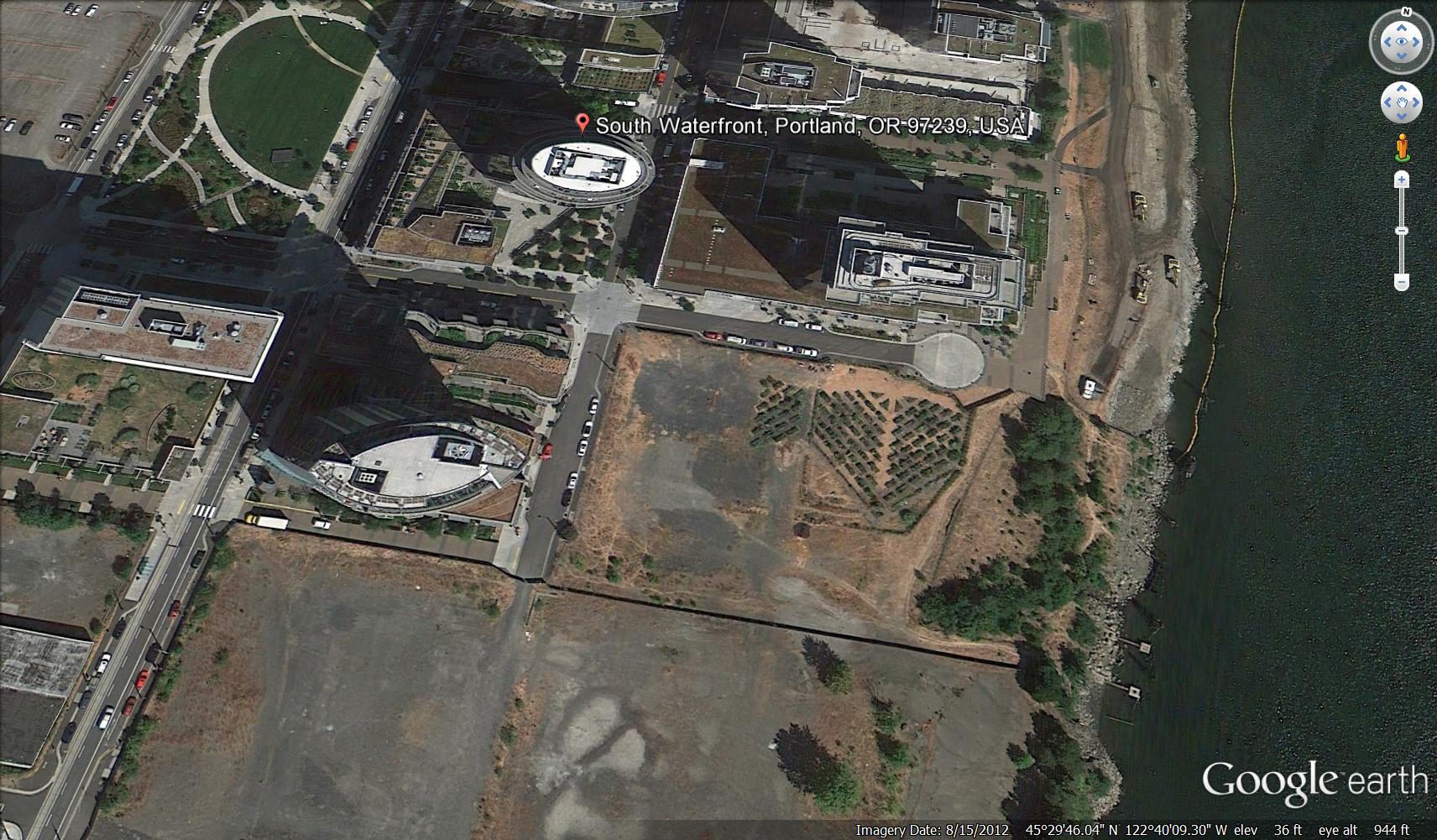 JOHN ROSS
ATWATER
ARDEA
37
Block 37      8/1/2013     Page 4
Neighbors Concerns
Greenway Setback
Parking Entry
Roof Top Mechanical
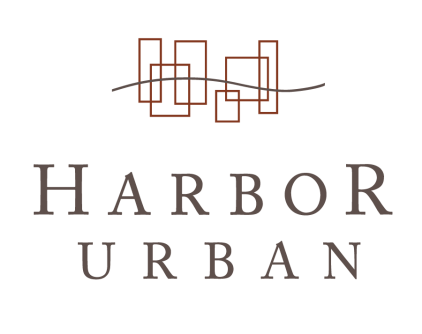 Greenway Plan - Phasing
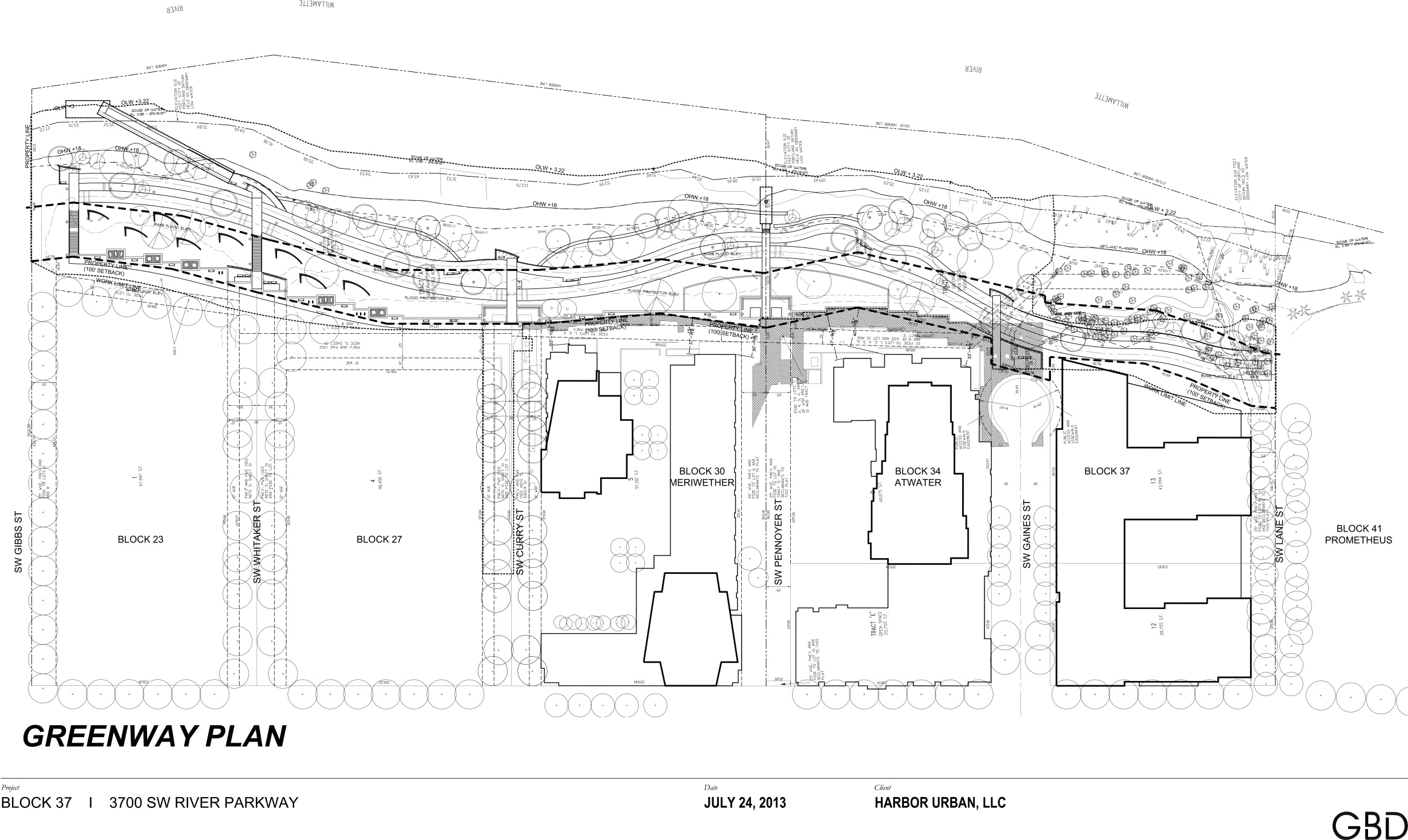 Phase I
Phase II
Block 37      8/1/2013     Page 5
Greenway Plan
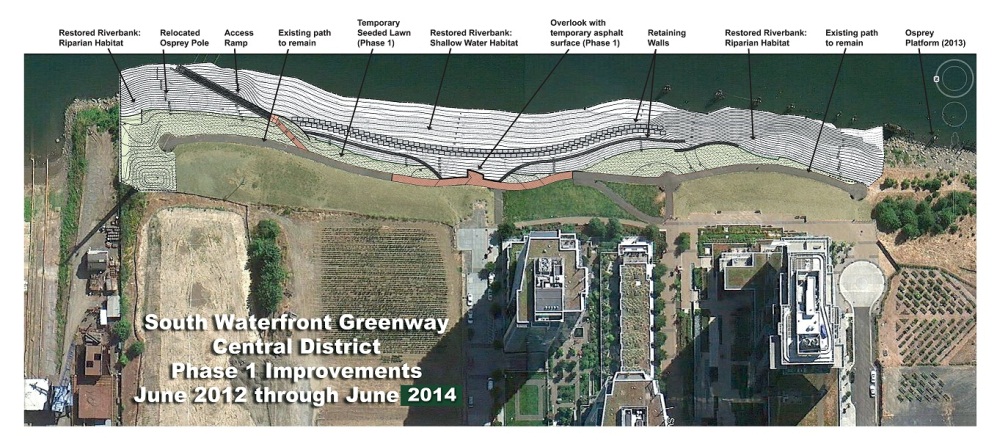 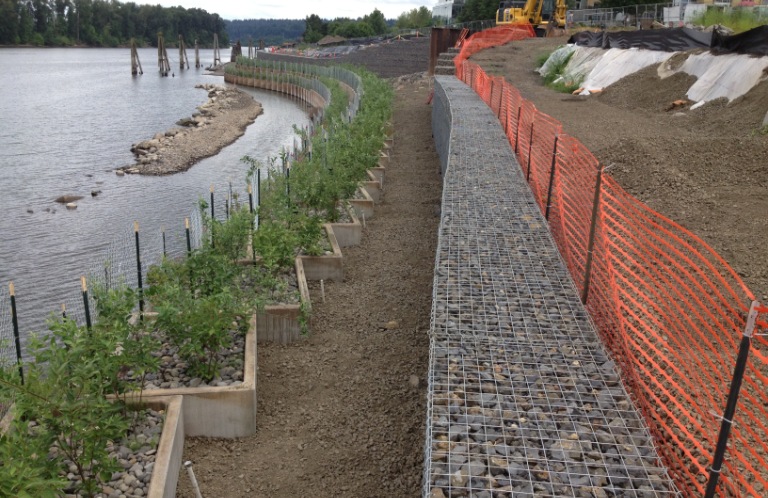 Block 37      8/1/2013     Page 6
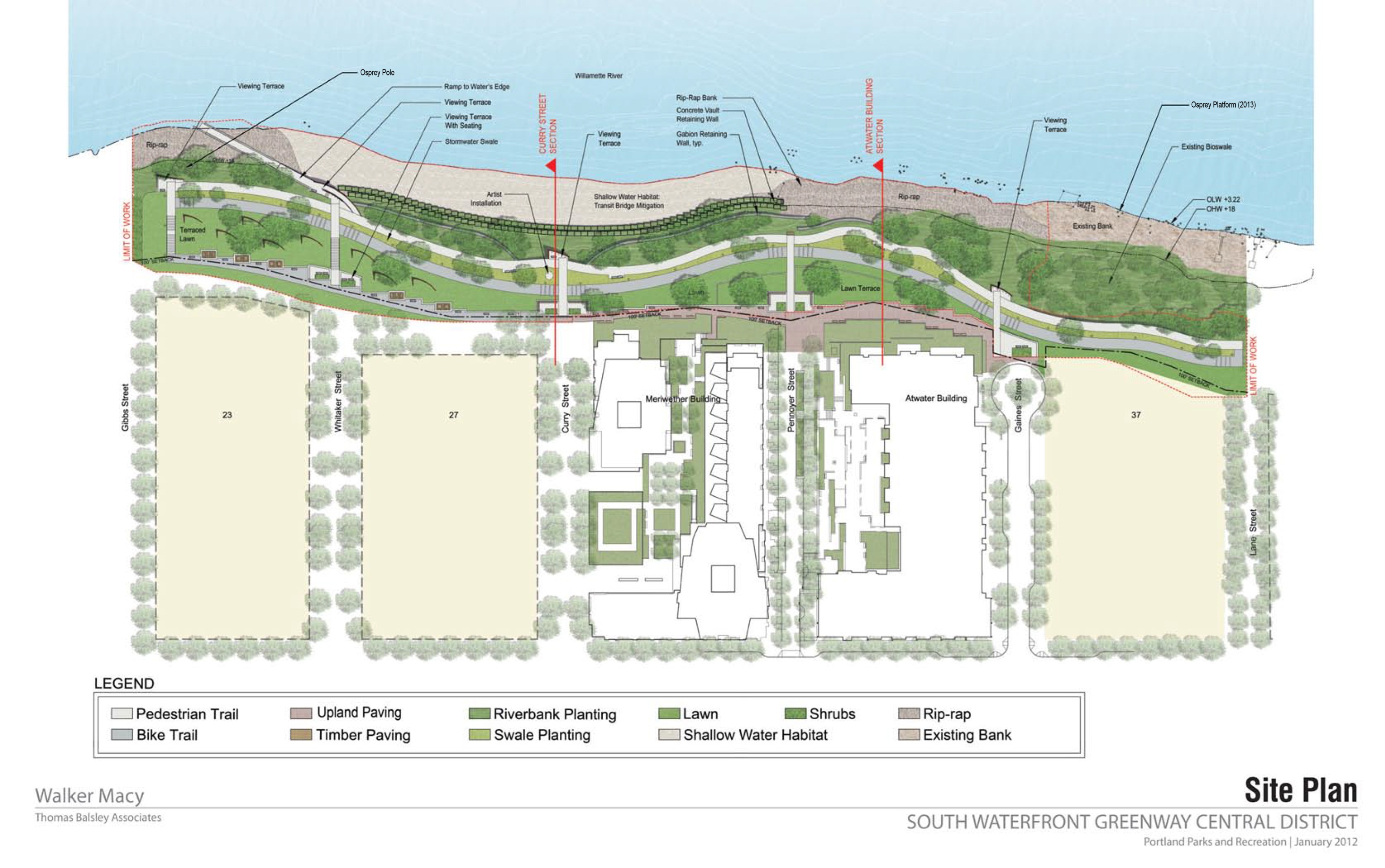 Top of Bank Greenway Setbacks
100’ setback
To Building No Greater Than 75’ High
125’ setback
To Building No Greater Than 125’ High
150’ setback
37
To Building of Maximum Bonus Ht.
Design Process
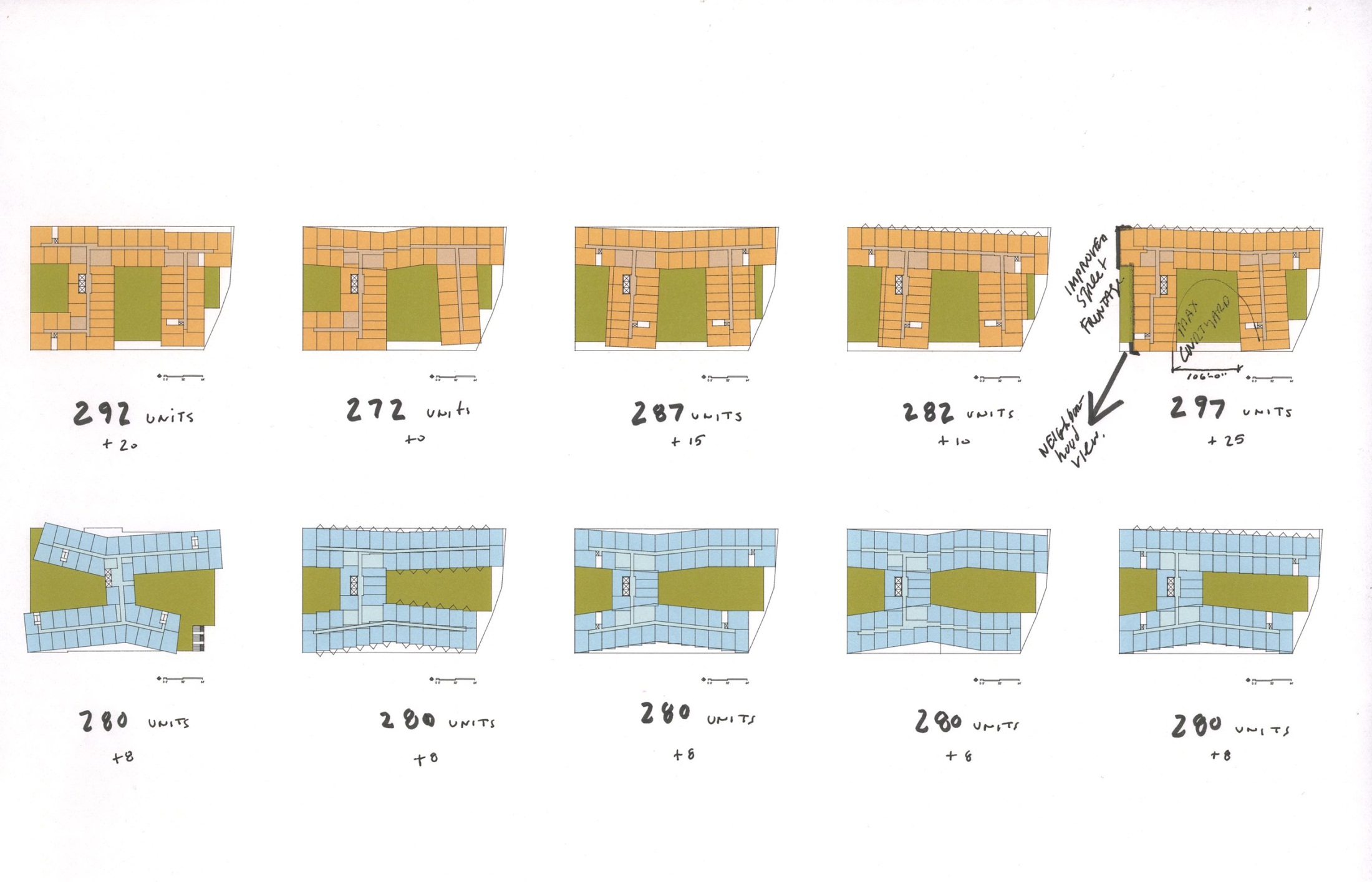 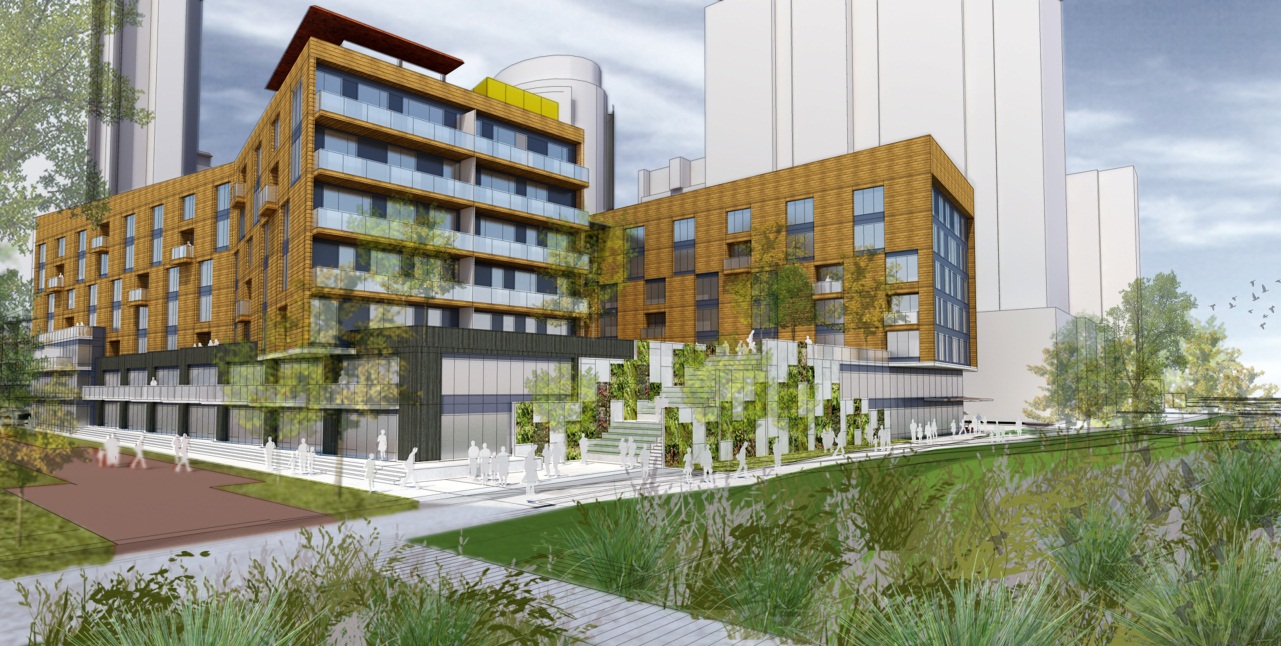 Block 37      8/1/2013     Page 8
Design Process
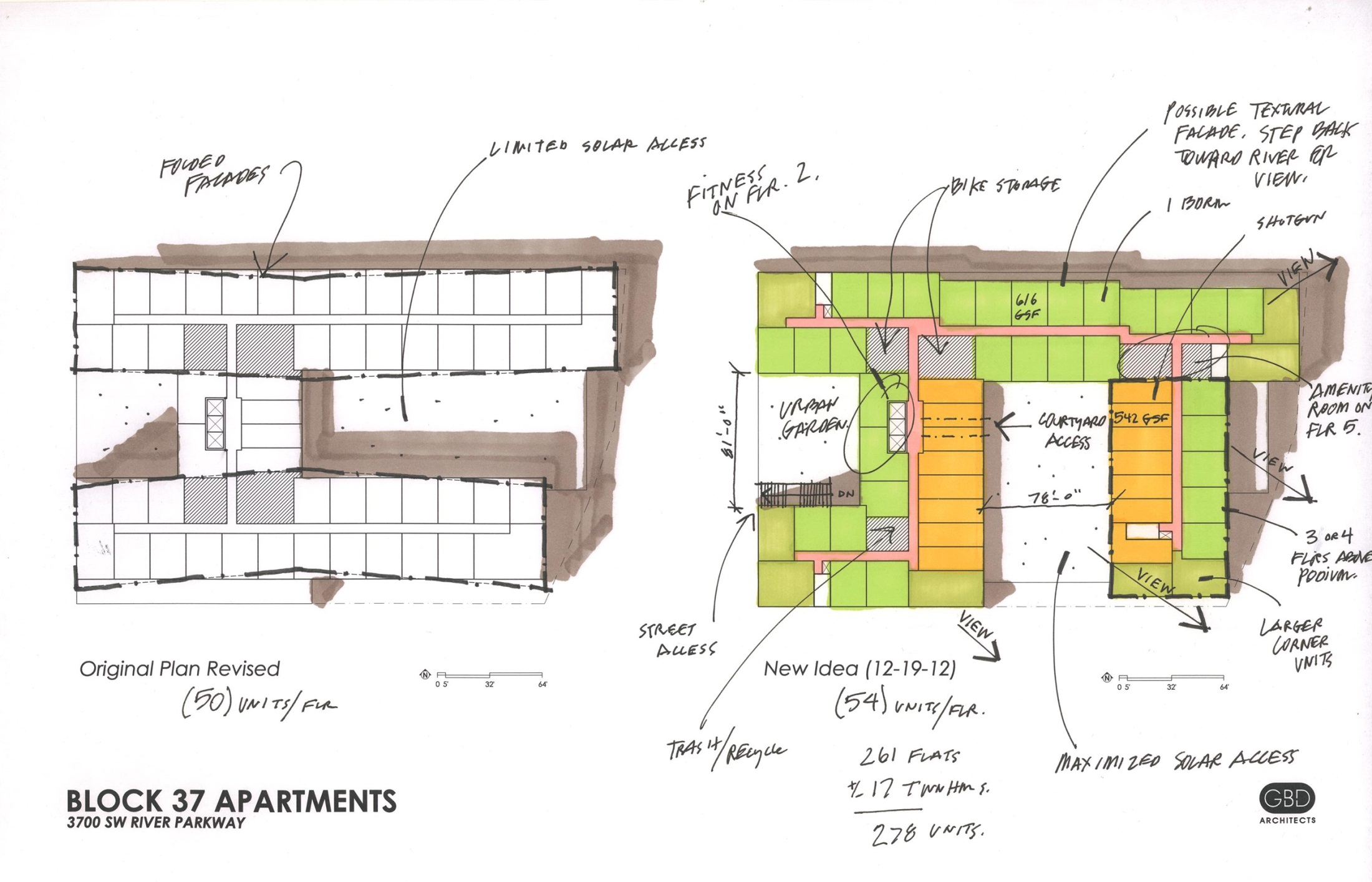 Block 37      8/1/2013     Page 9
Ground Plan
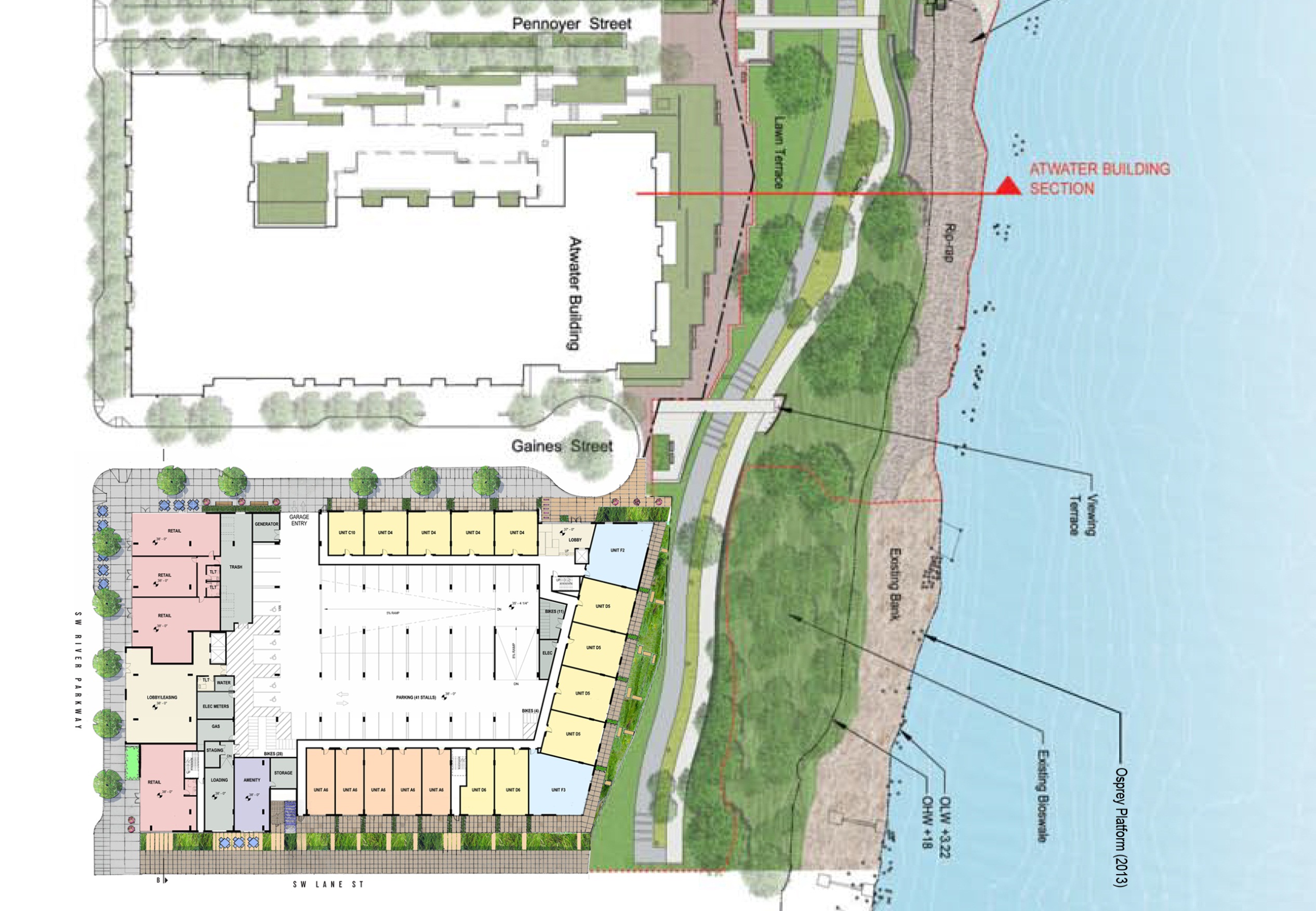 SETBACK 7’-6” 
FROM PROP LINE
SETBACK VARIES
9’-0” TO 23’-0” 
FROM PROP LINE
SETBACK 9’-0” 
FROM PROP LINE
Block 37      8/1/2013     Page 10
Section Looking North
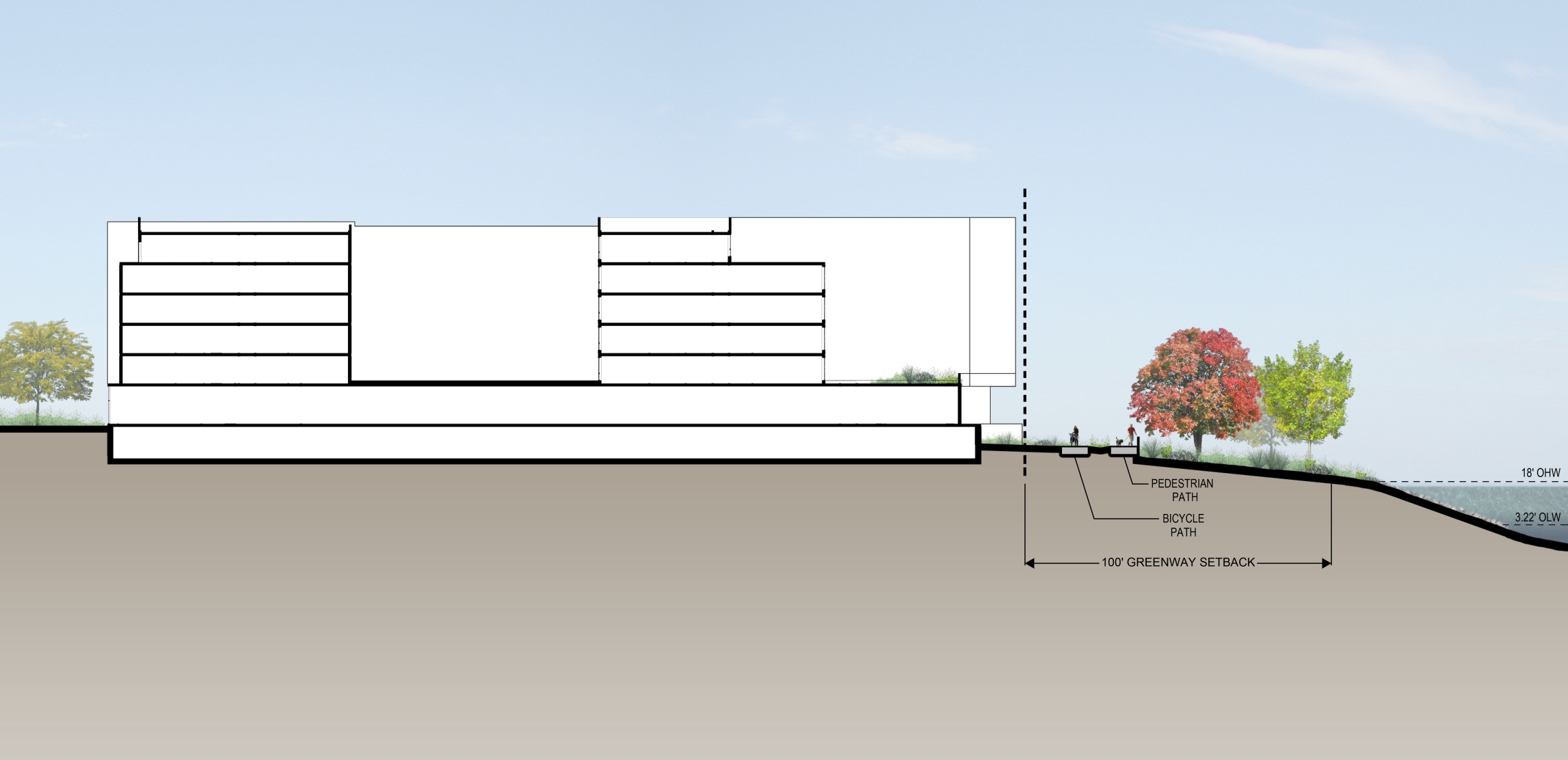 114’-0”
85’-0”
23’-0”
Block 37      8/1/2013     Page 11
Courtyard Plan
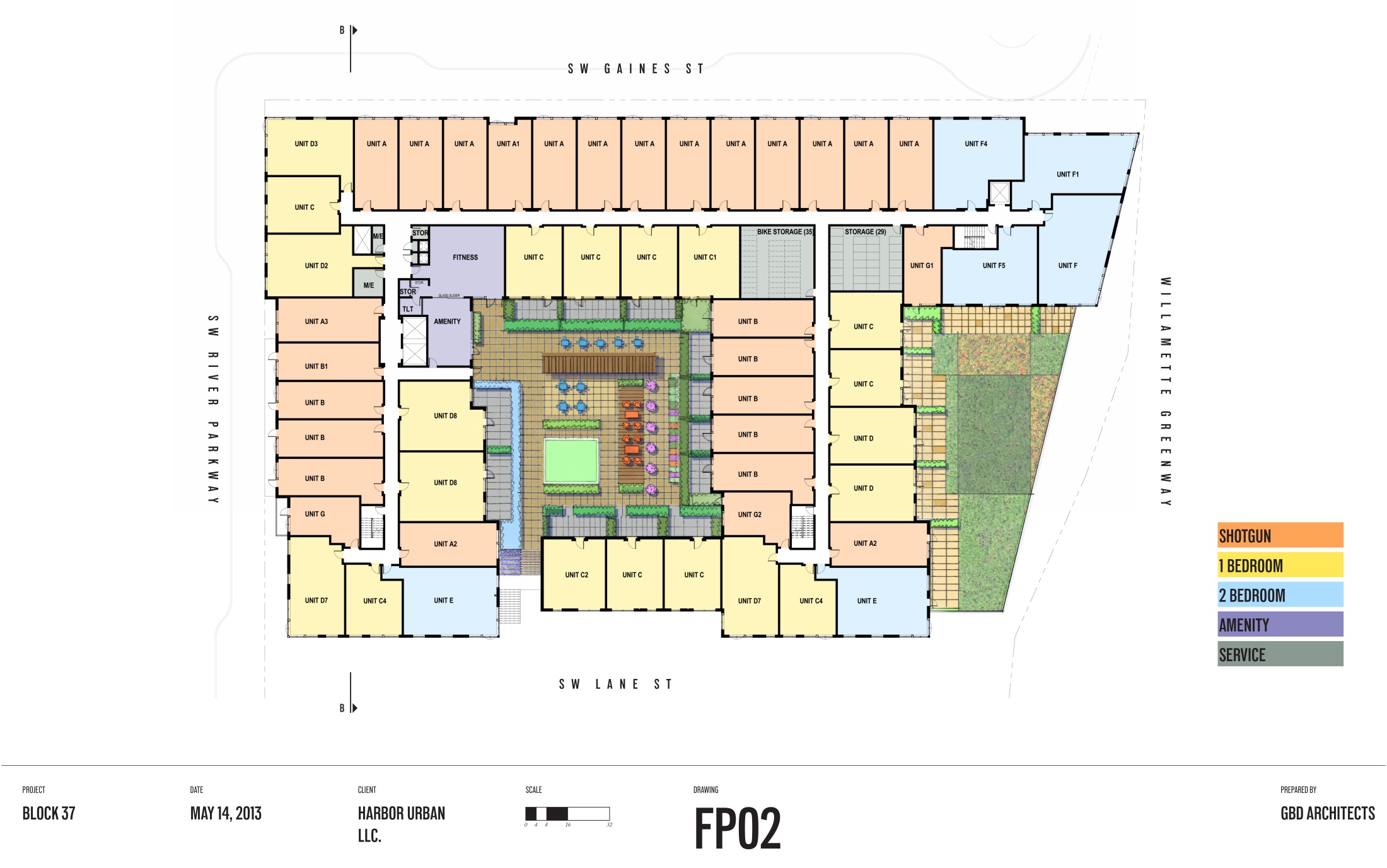 SETBACK 13’-0” FROM PROP LINE
c
GREENROOF
AMENITY DECK
Block 37      8/1/2013     Page 12
Typical Plan
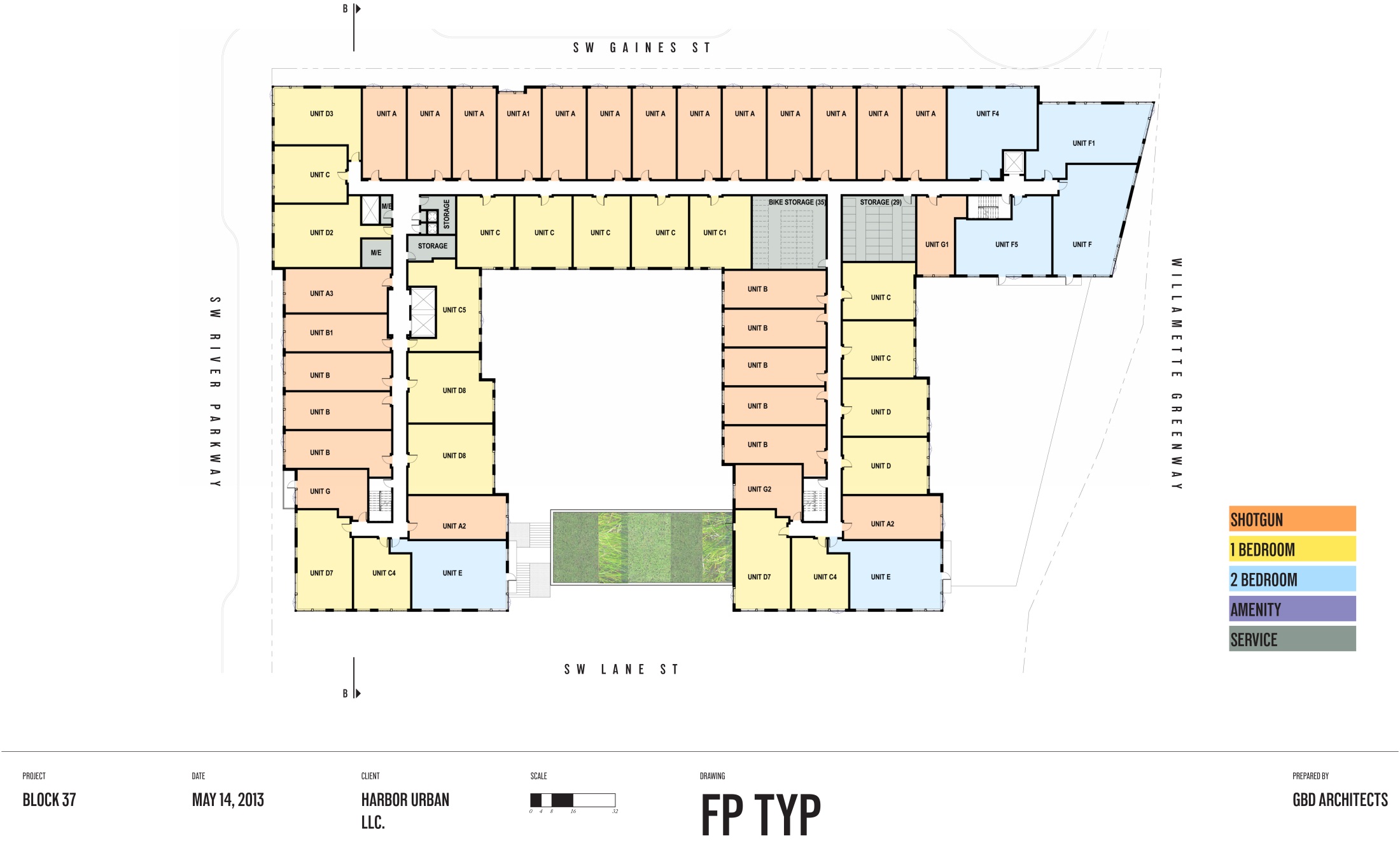 50’-0”
PROPERTY LINE
GREENROOF
Block 37      8/1/2013     Page 13
6th Floor Plan
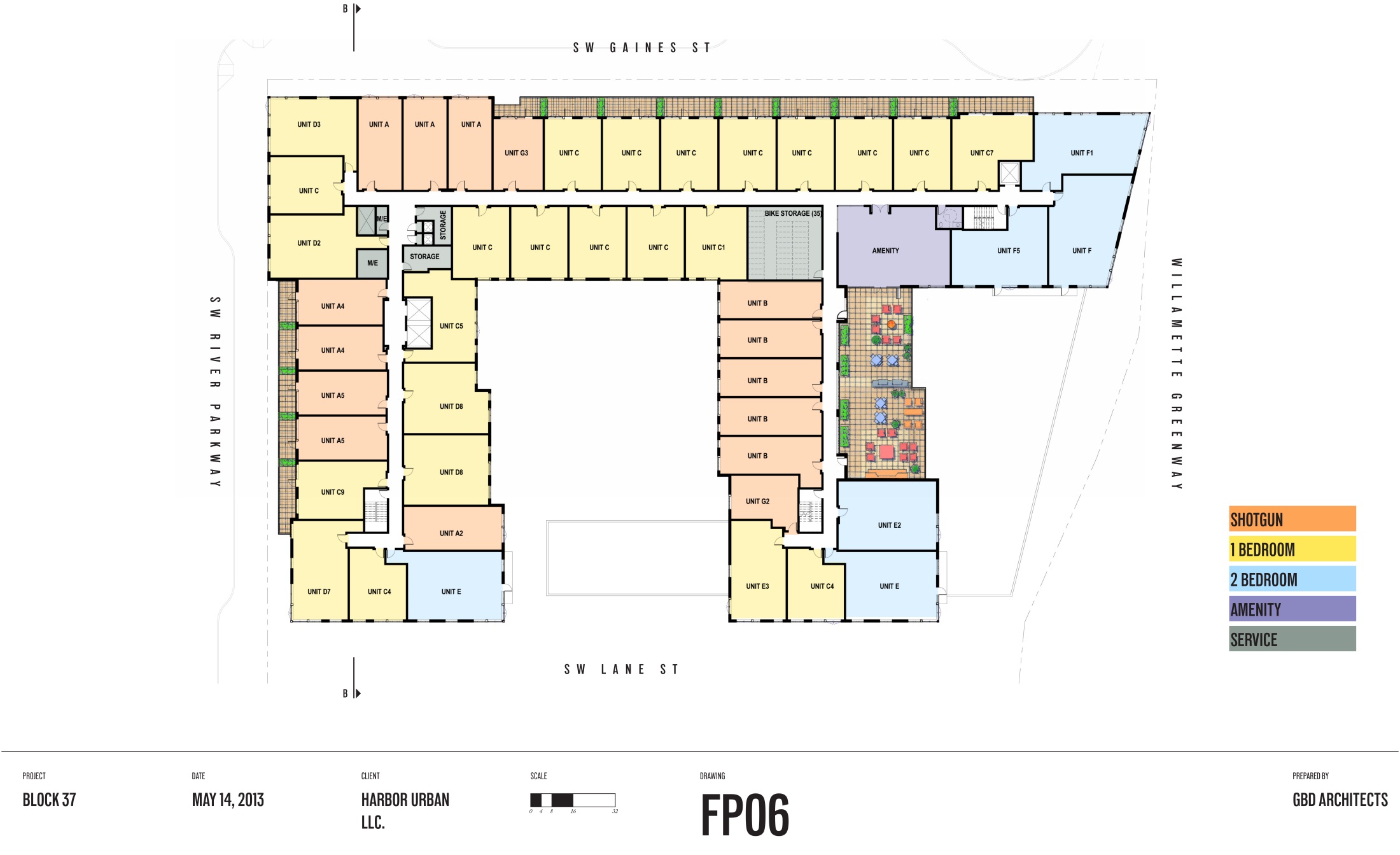 SETBACK 13’-0” FROM PROP LINE
PROPERTY LINE
AMENITY DECK
PROPERTY LINE
Block 37      8/1/2013     Page 14
What’s on the Roof??
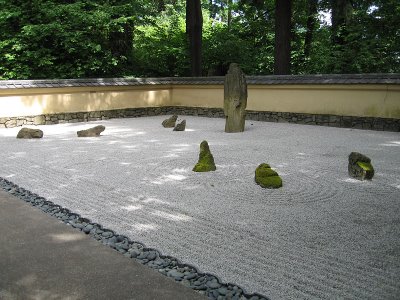 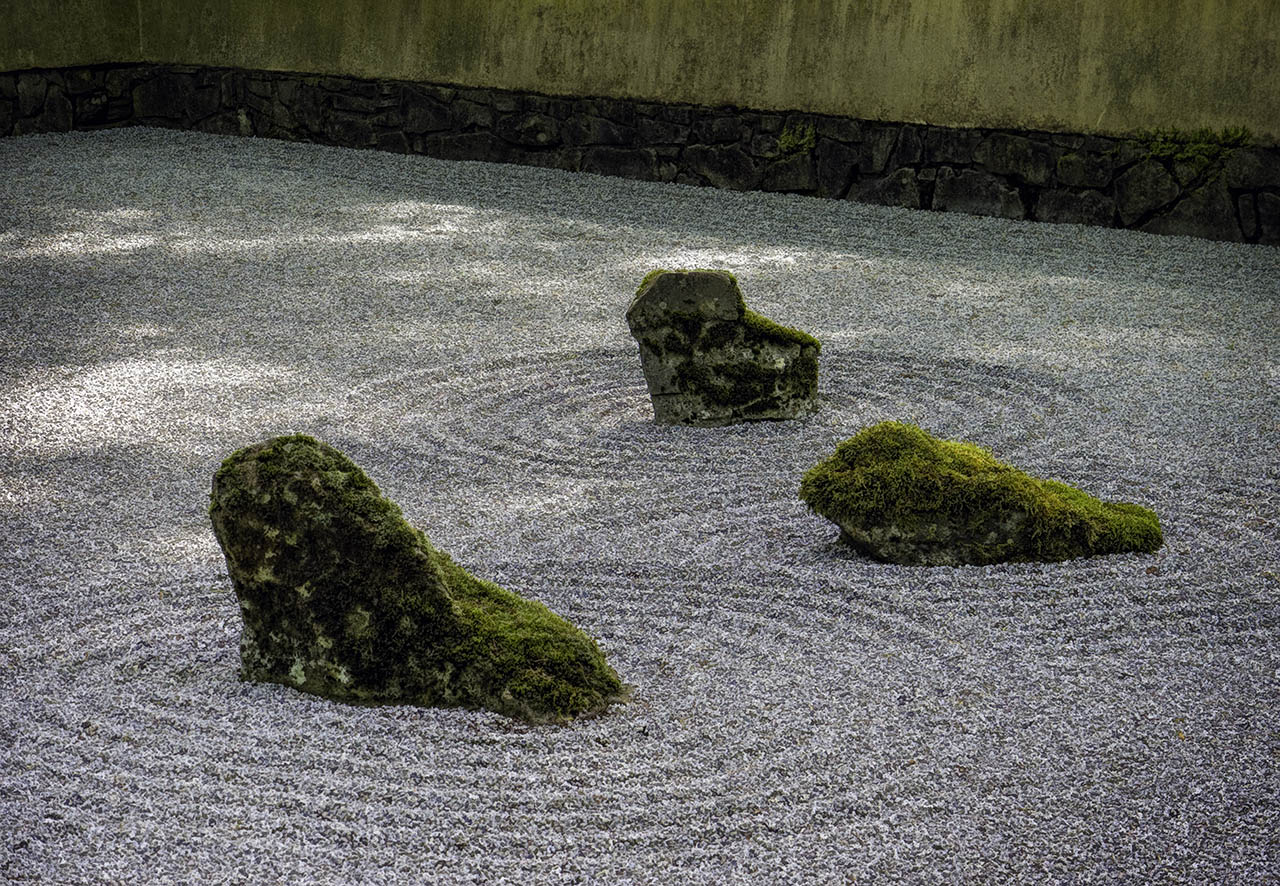 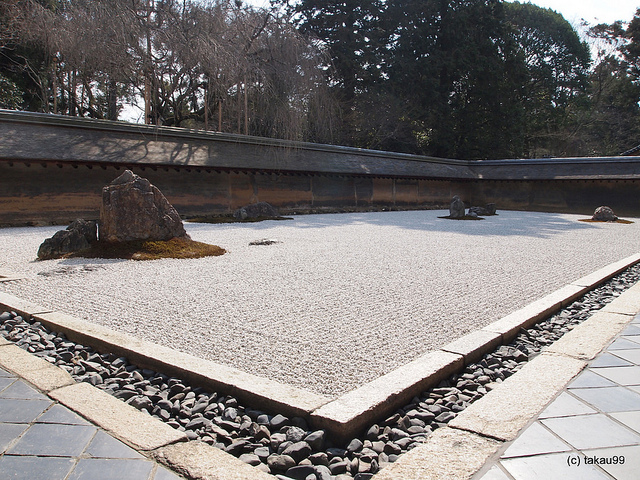 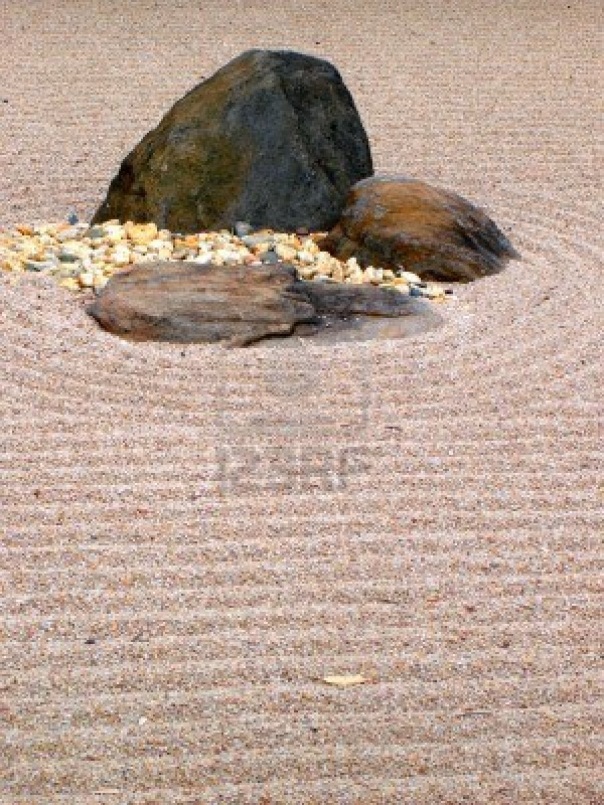 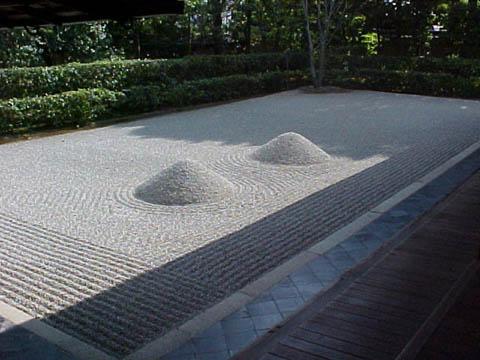 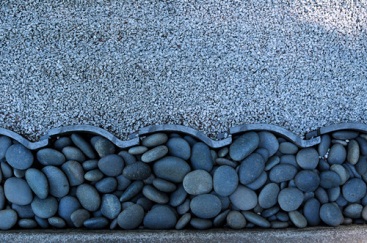 Block 37      8/1/2013     Page 15
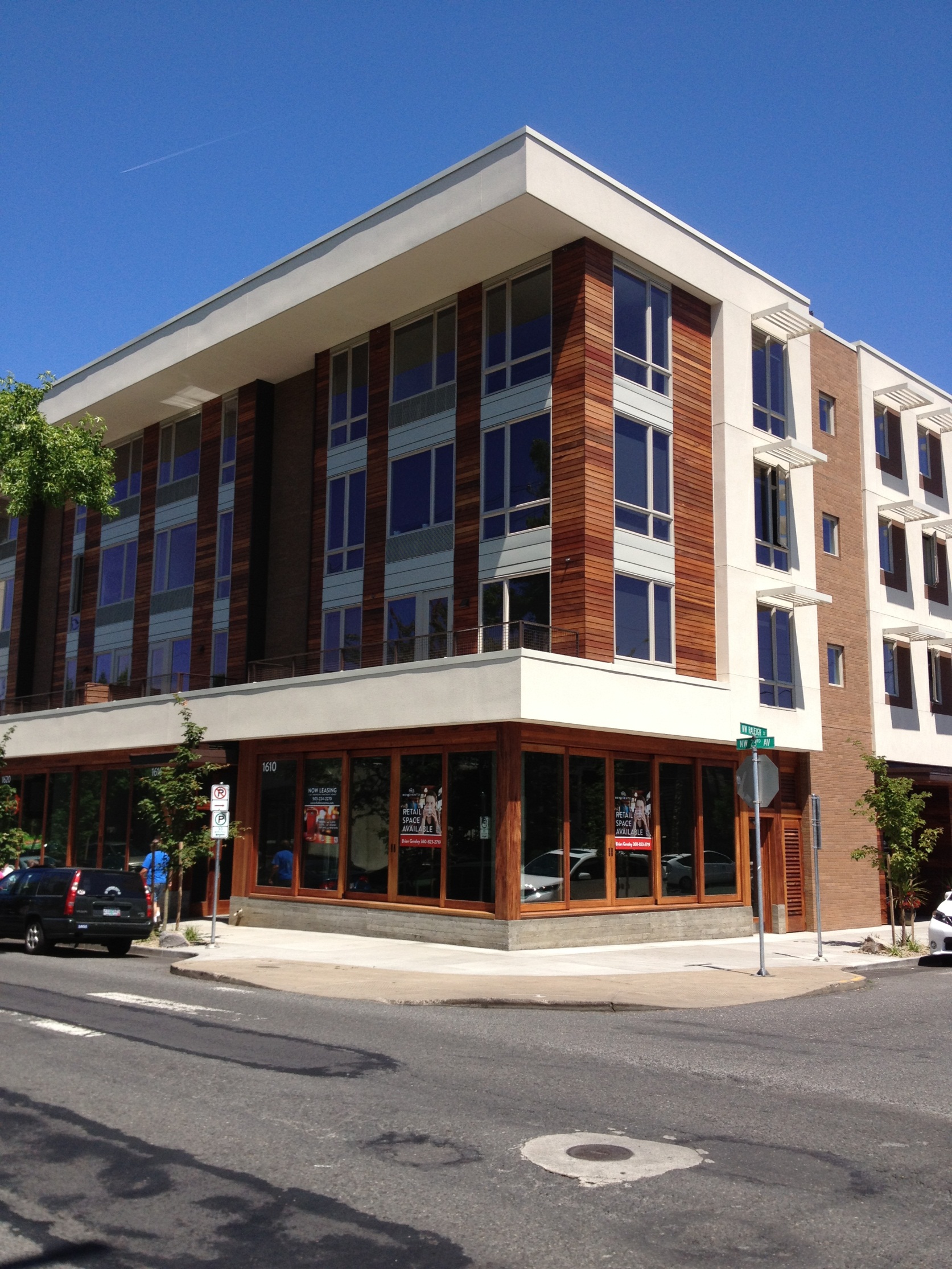 Local Design Precedent
Natural/contemporary aesthetic
Operable Wood Storefronts
Textural Materials
Vibrant Color Palette
Pedestrian Friendly
Quality Detailing
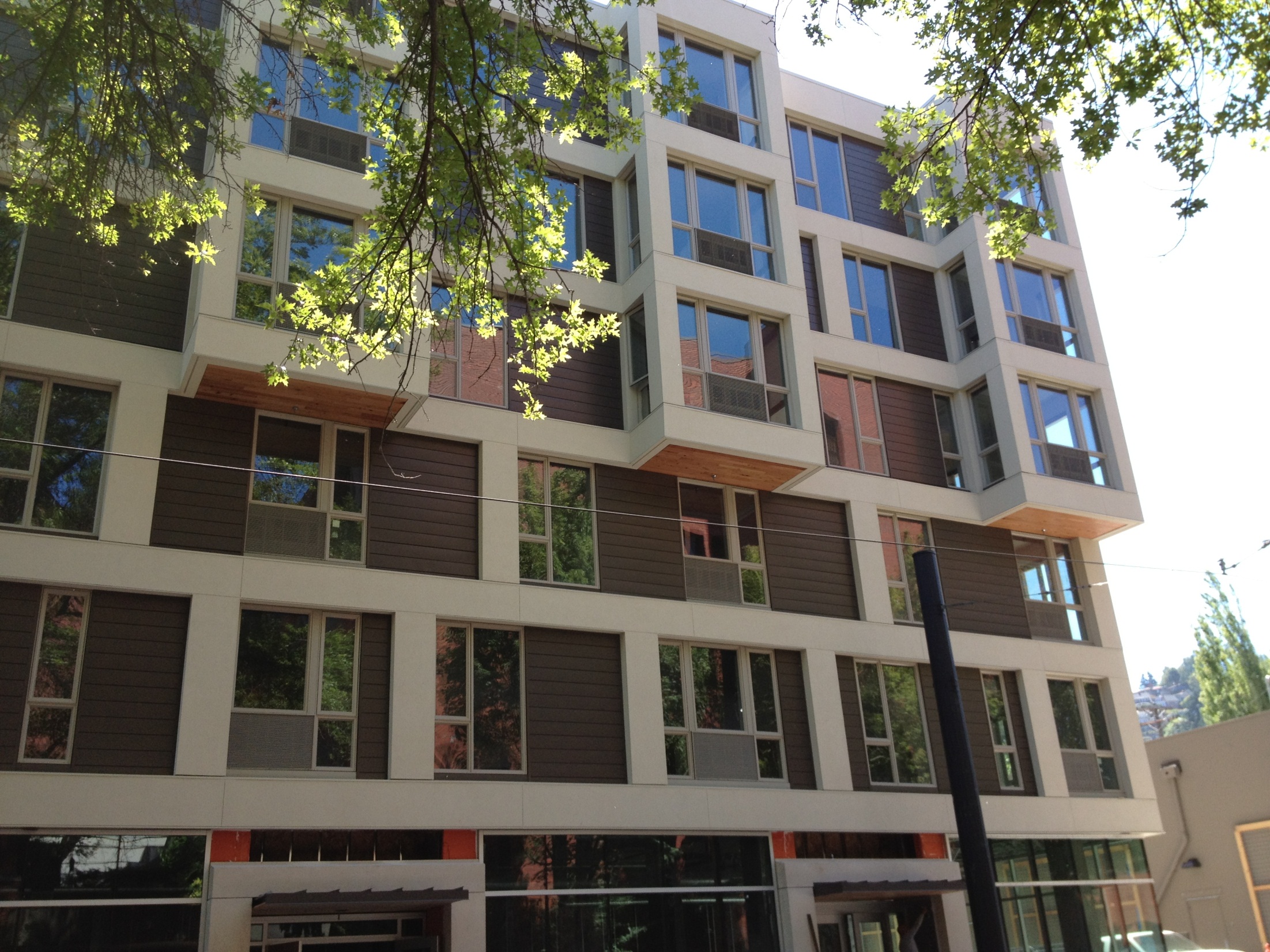 Local Design Precedent
Visually appealing
Large Windows
Facade Depth
Organized Chaos
Ground Floor Transparency
Massing Model
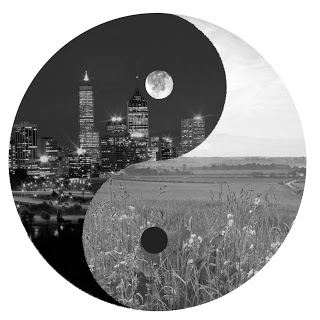 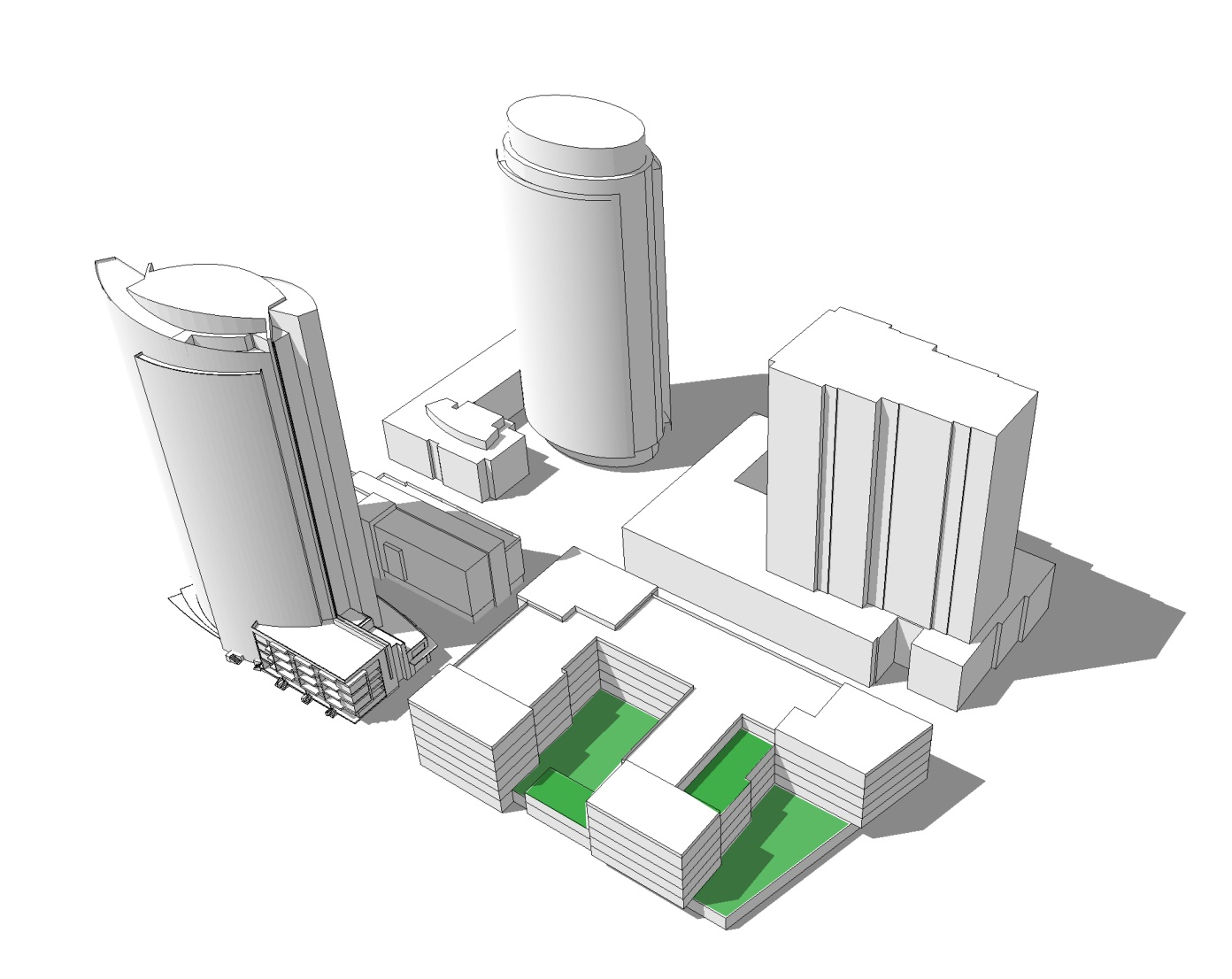 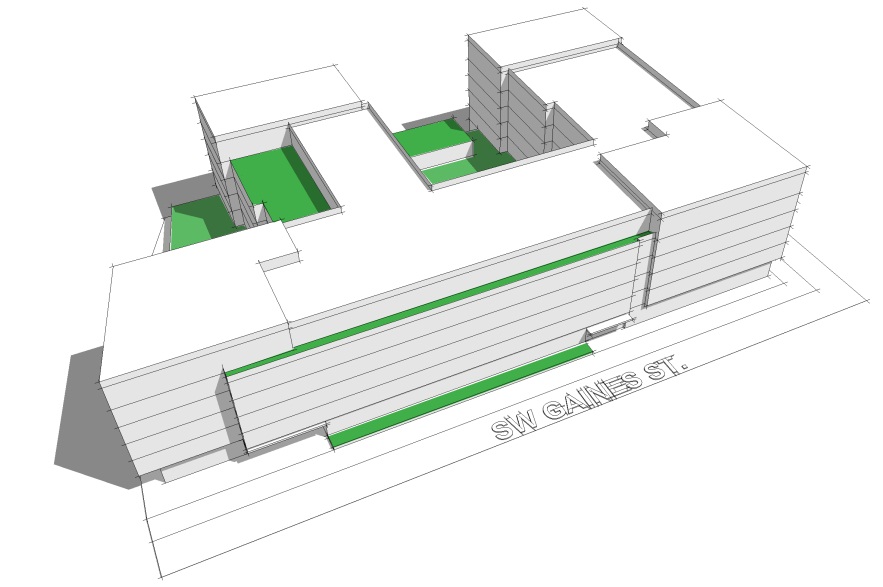 ROCK GARDEN
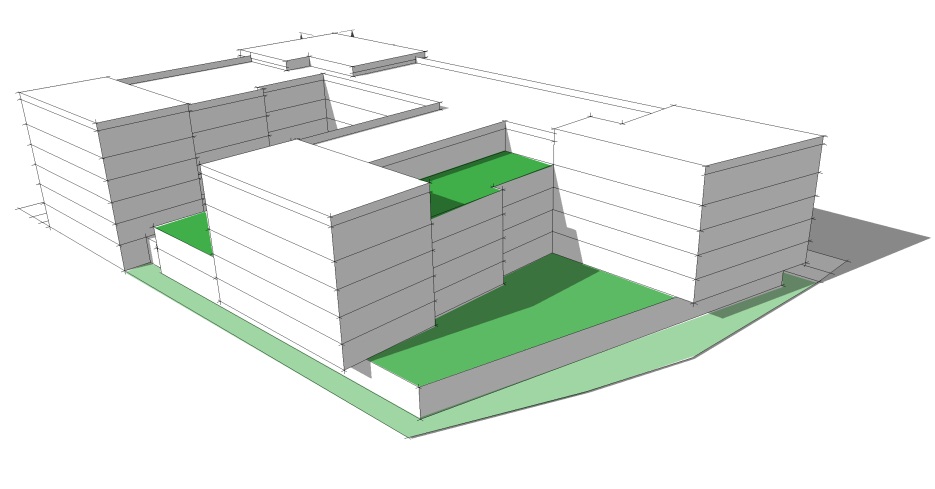 CITY
RIVER
Block 37      8/1/2013     Page 18
Diagrams
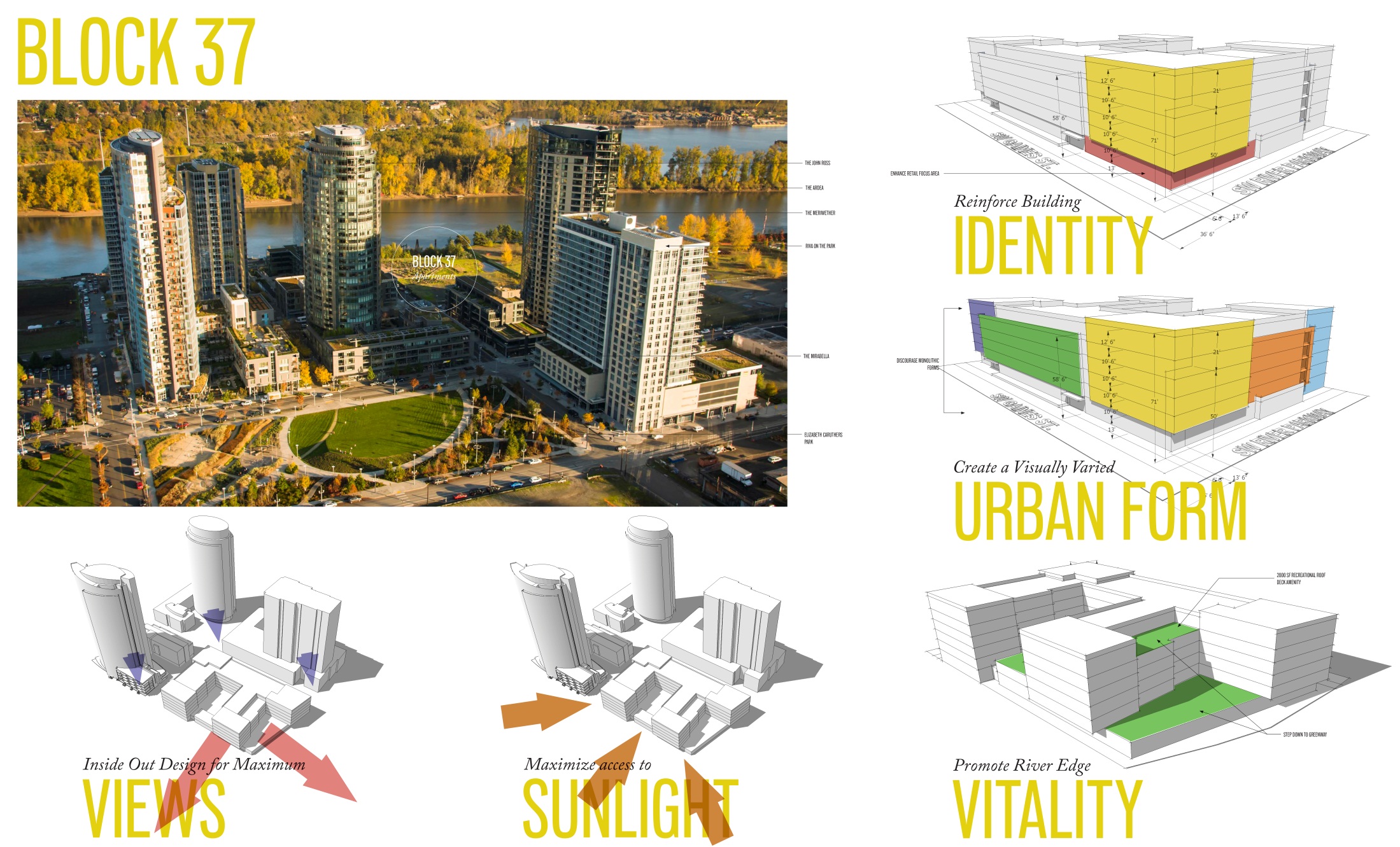 Block 37      8/1/2013     Page 19
SOWA Neighborhood Presentation
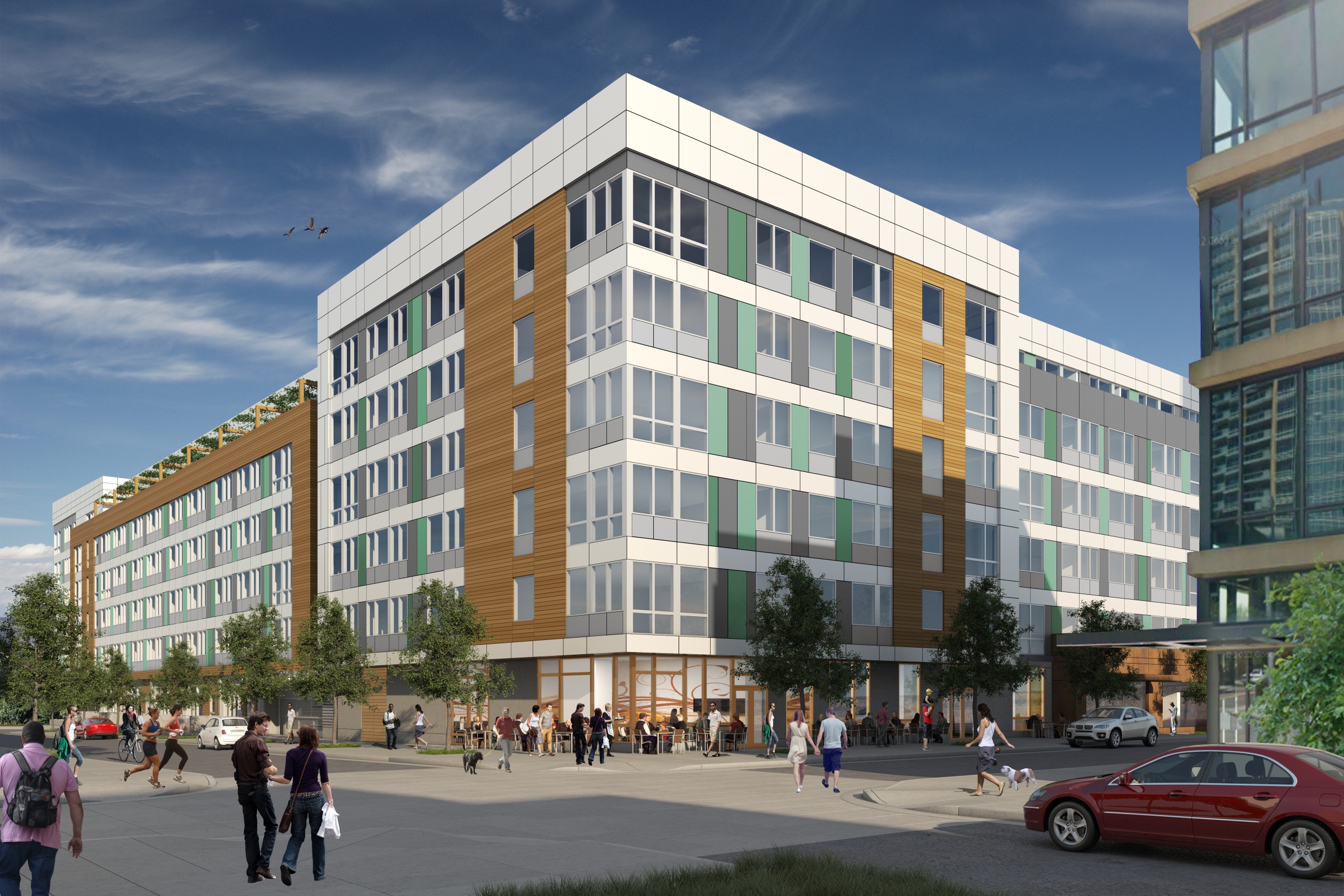 Block 37      8/1/2013     Page 20
Elevations
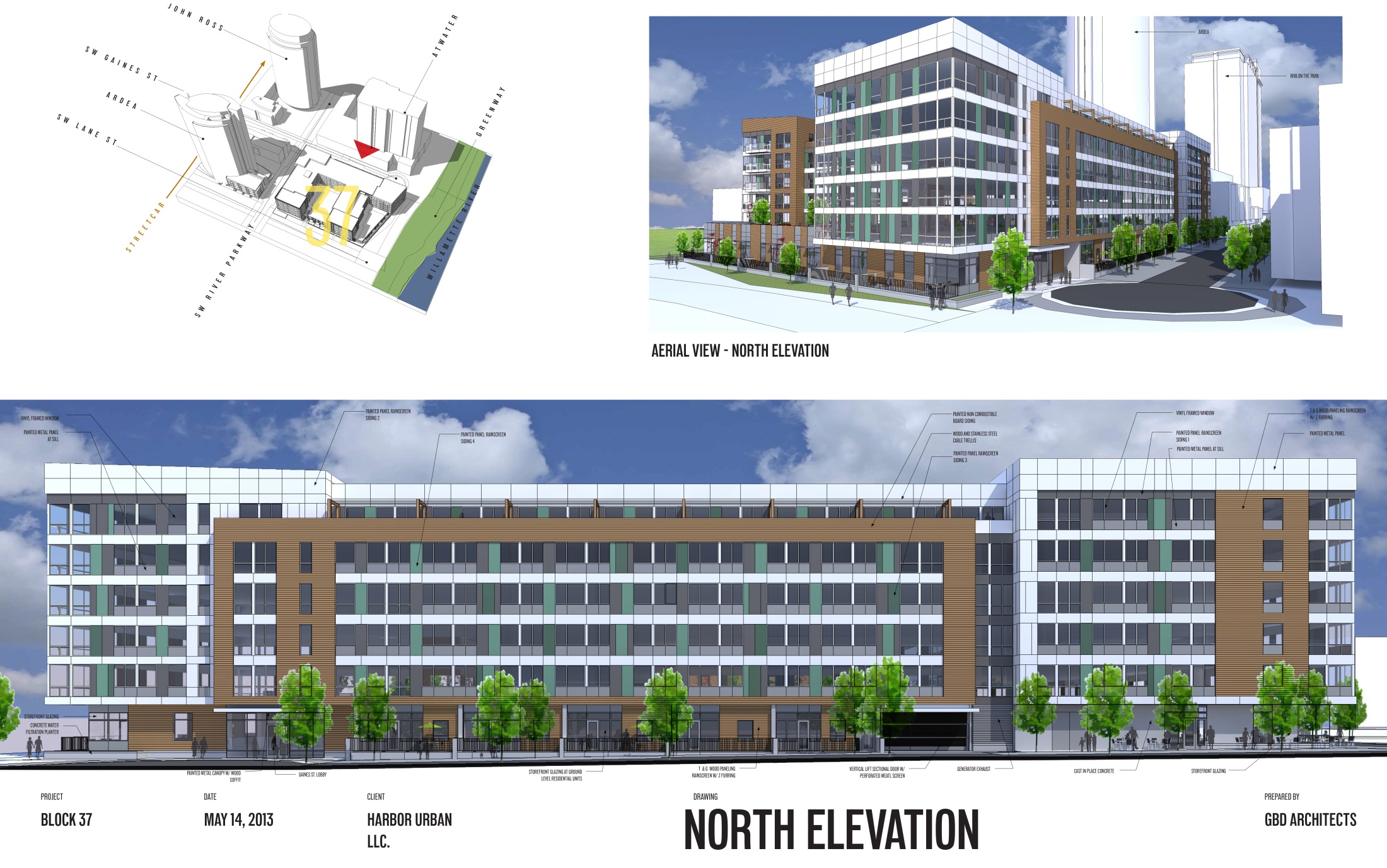 Block 37      8/1/2013     Page 21
Elevations
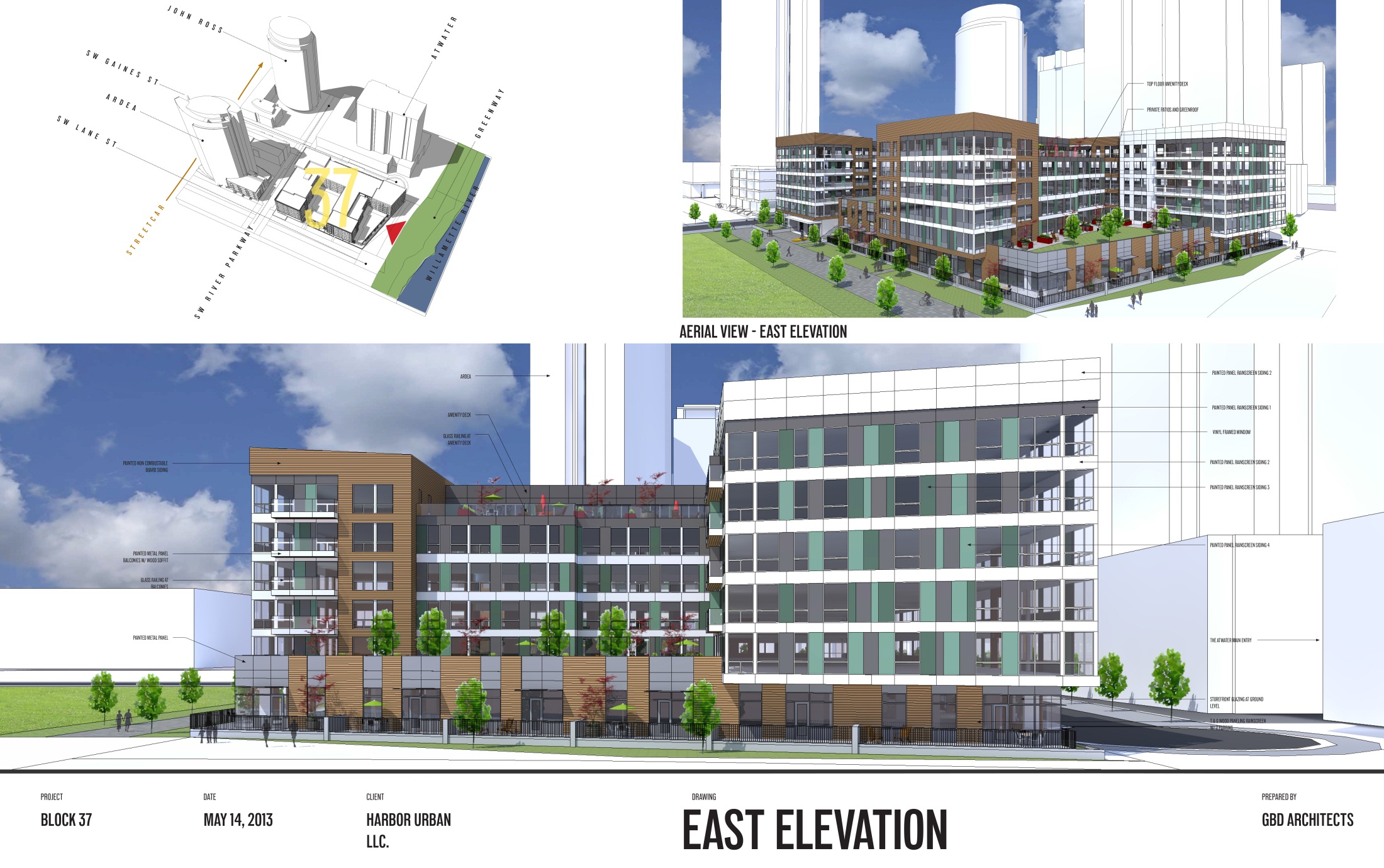 Block 37      8/1/2013     Page 22
Elevations
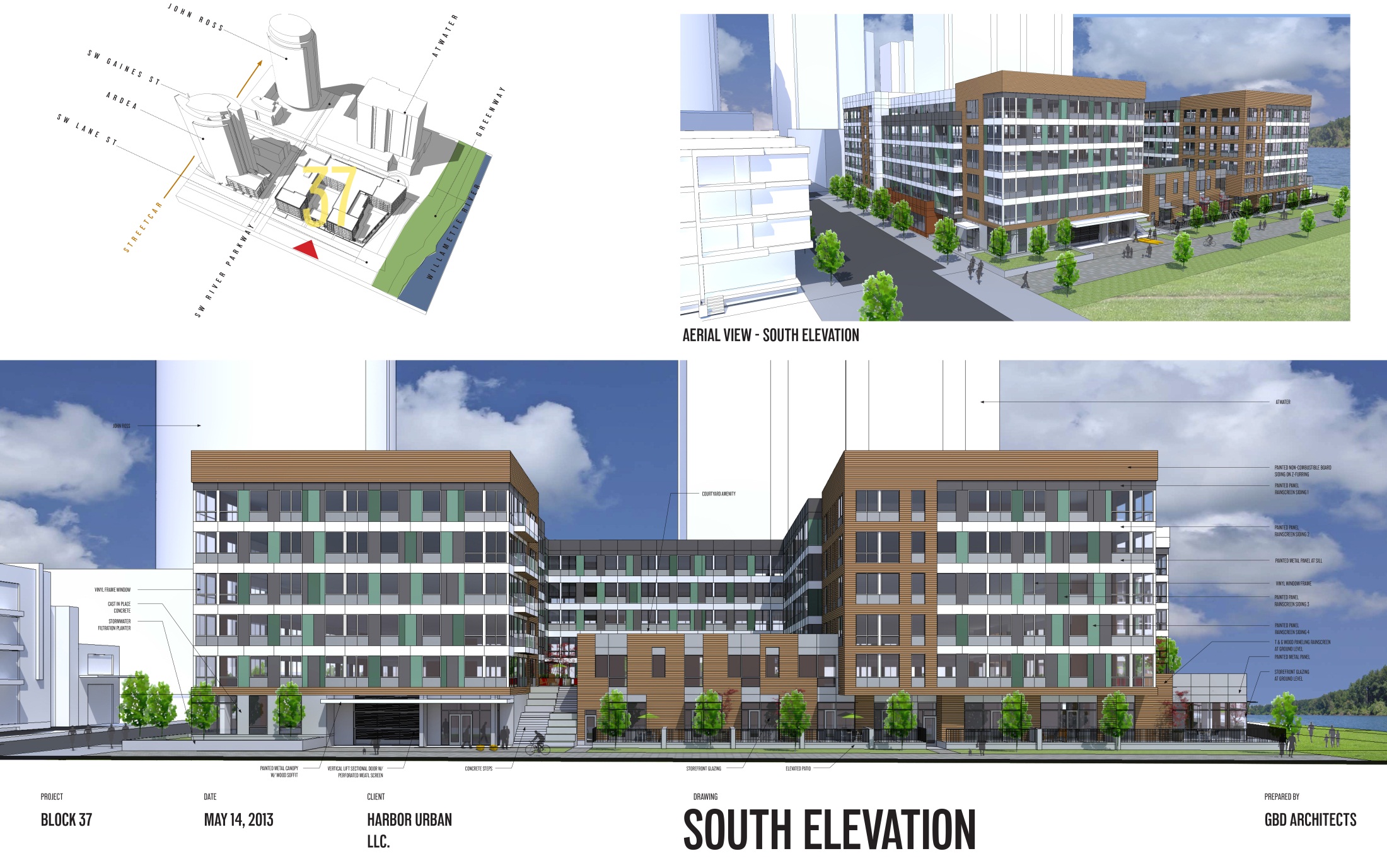 Block 37      8/1/2013     Page 23
Elevations
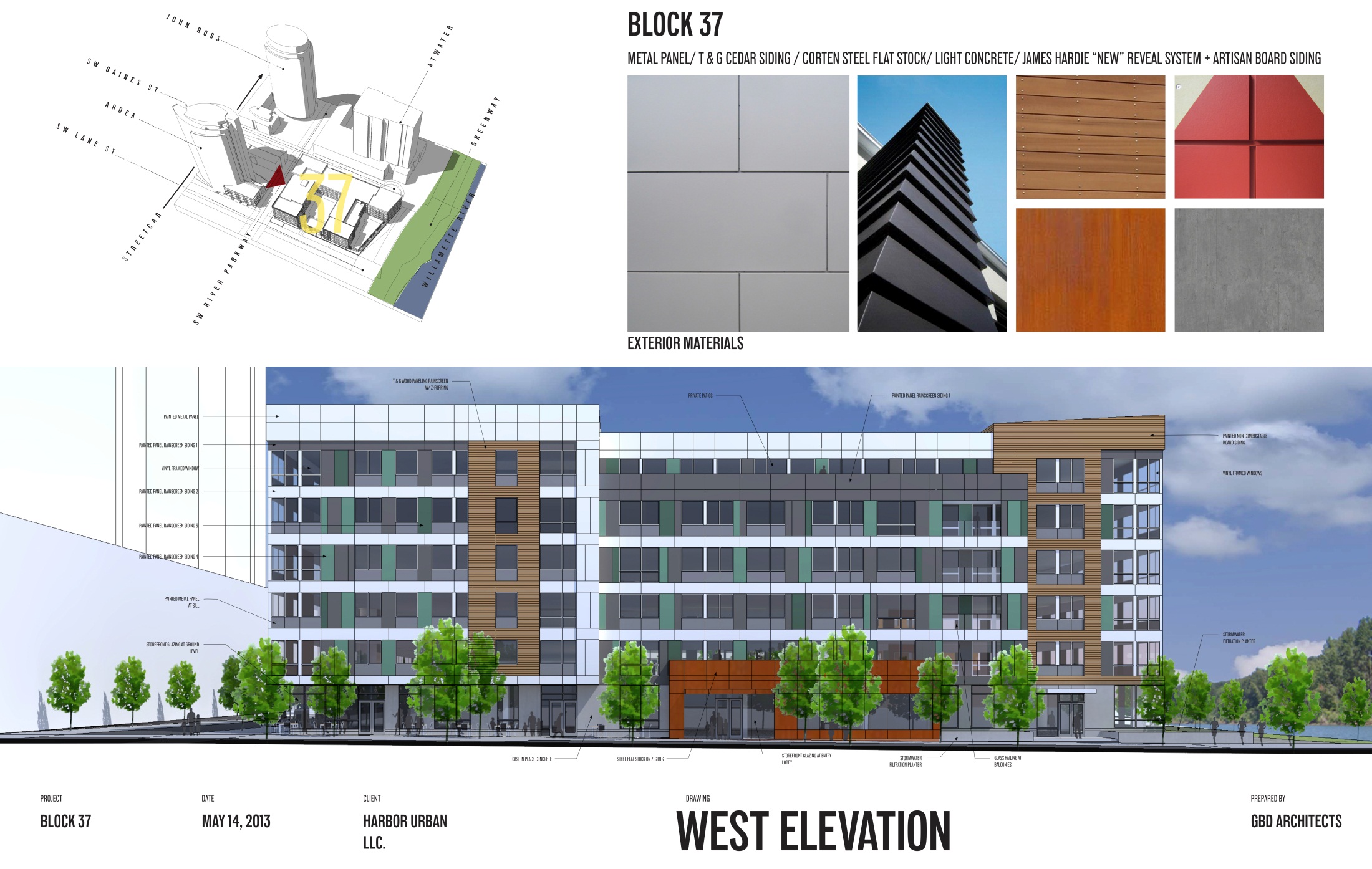 Block 37      8/1/2013     Page 24
Modification Requests
Setback on SW Gaines St.
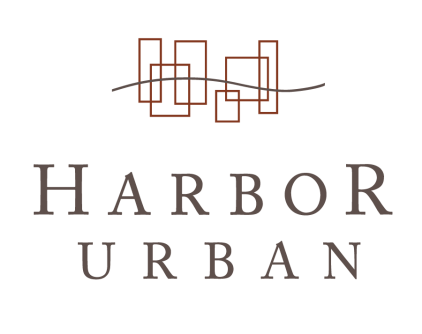 Special building height corridors and tower orientation.

Purpose. Special building heights along designated east-west corridors and tower orientation standards provide visual access to the Greenway from points west of the district, provide visual access to the Tualatin Hills from points east of the district, provide access to sunlight along designated streets, and encourage an urban form that is visually permeable and varied.

2.    Special building heights. The portion of a building that is within 50 feet of the centerline of a street or accessway designated as a special building height corridor may be no more than 50 feet in height.
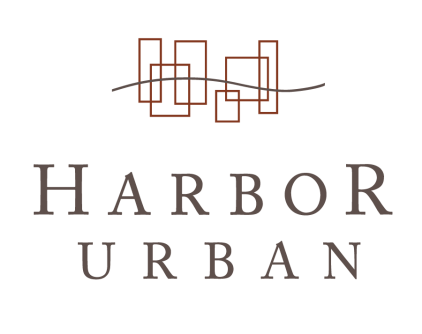 Setback On SW Gaines St.
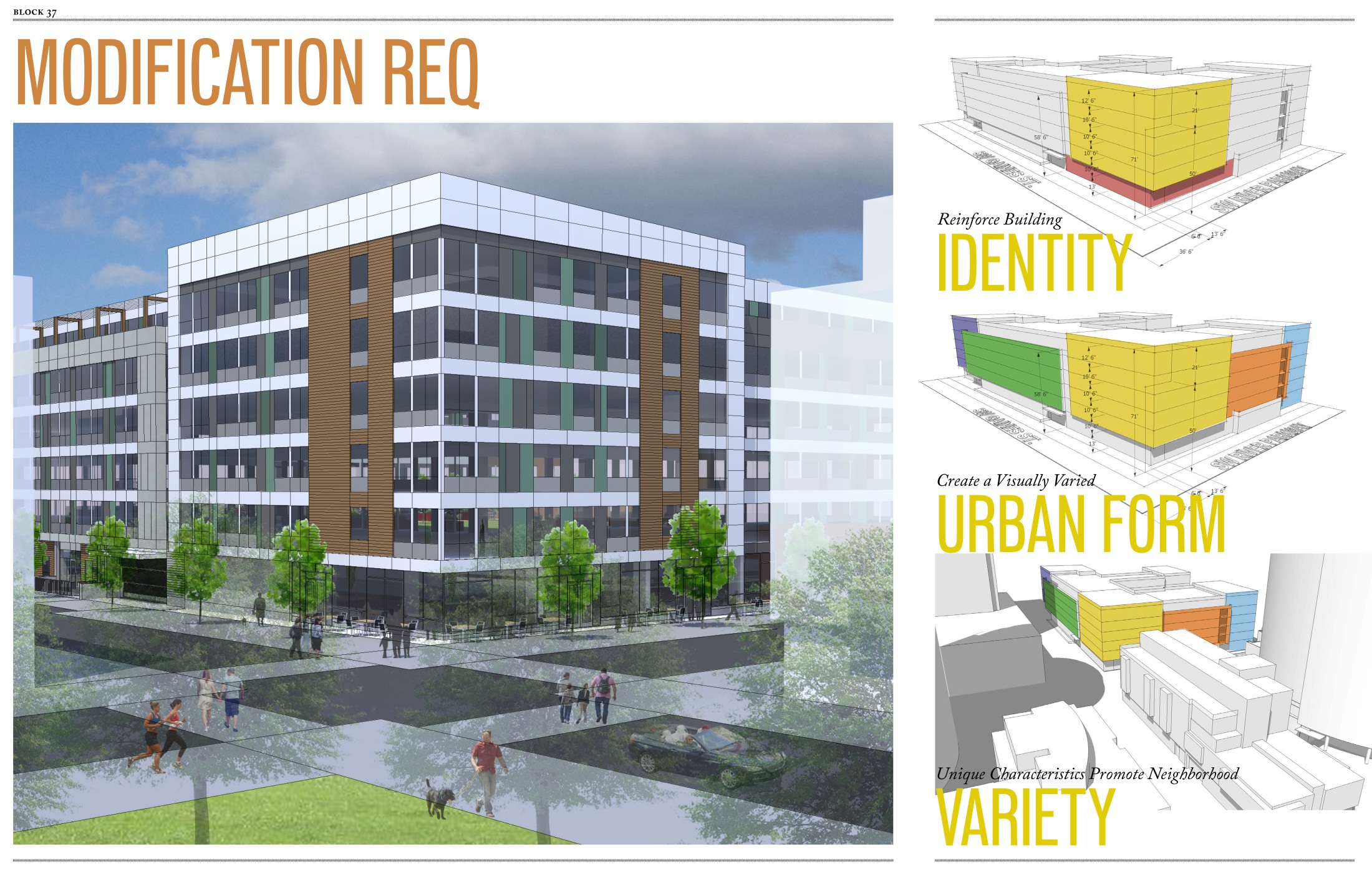 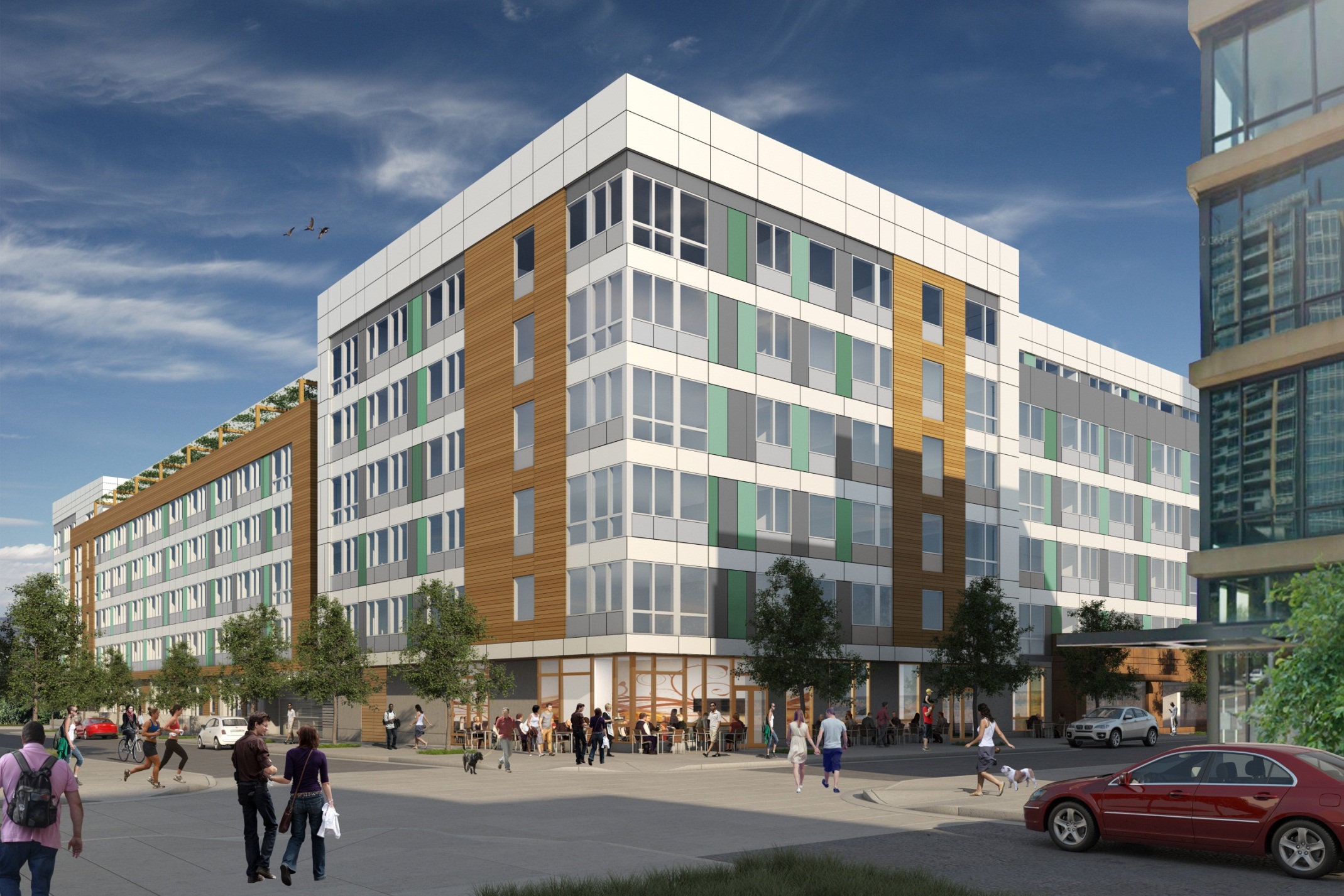 Block 37      8/1/2013     Page 26
Setback On SW Gaines St.
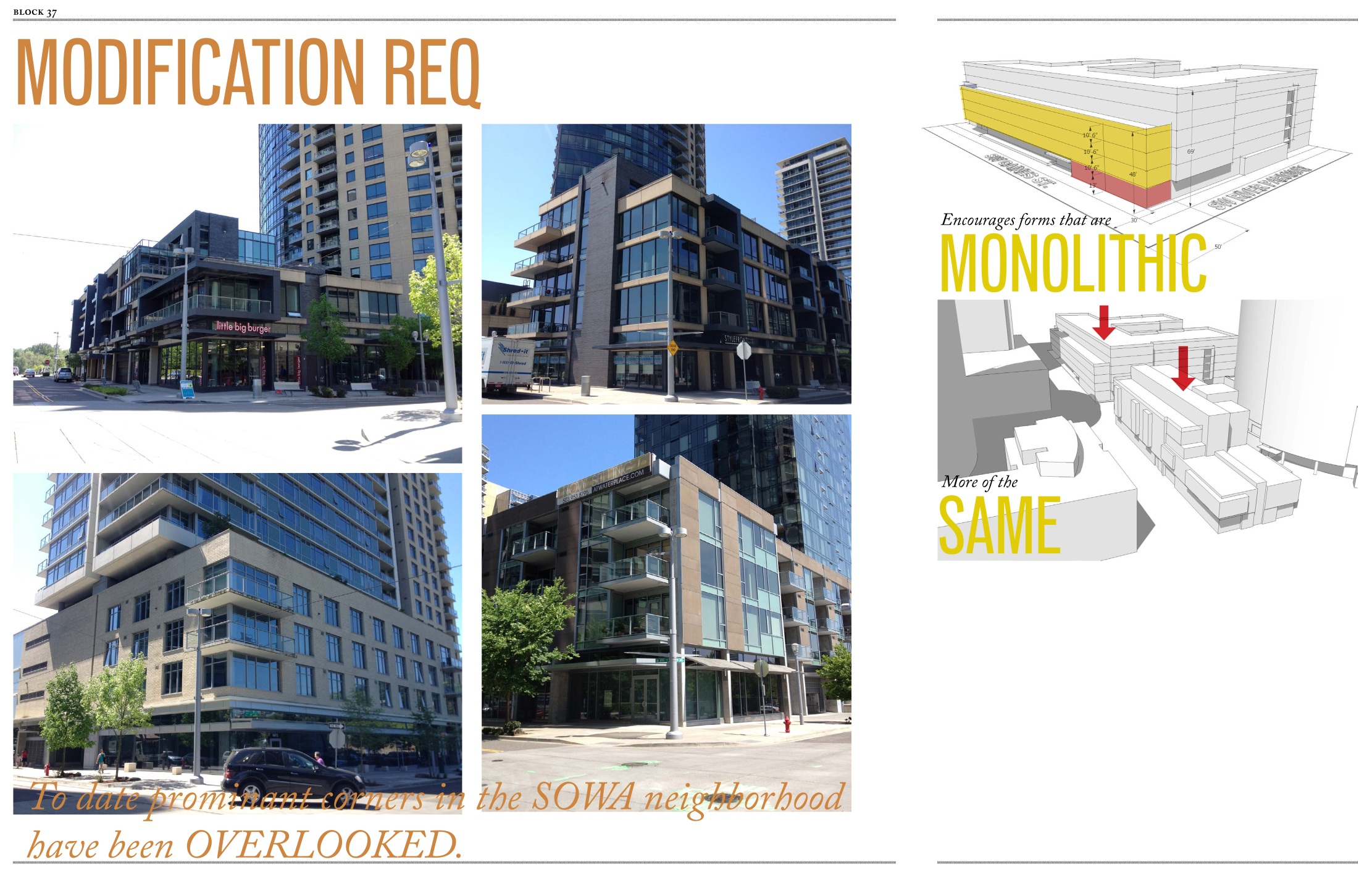 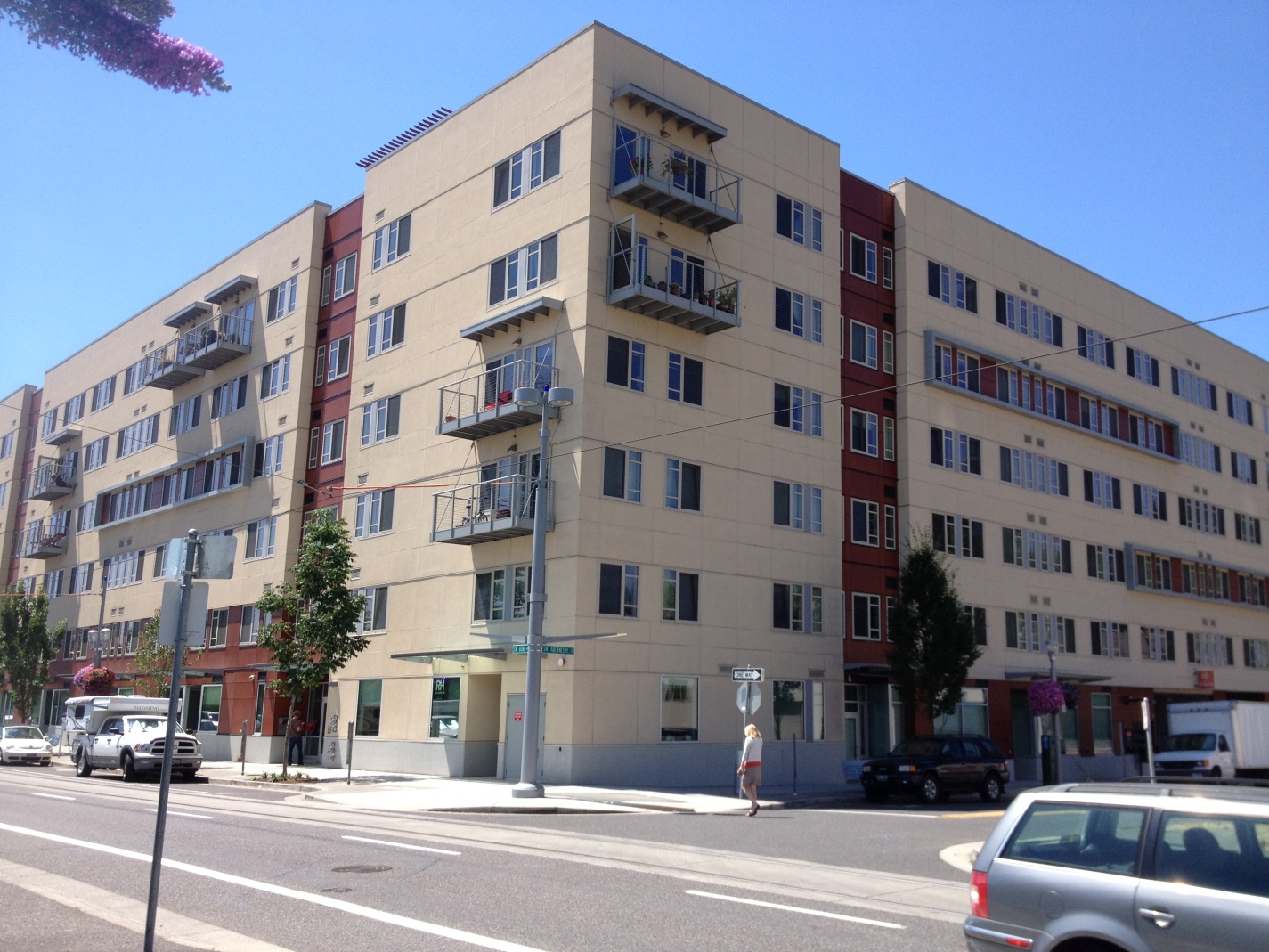 Block 37      8/1/2013     Page 27
Setback On SW Gaines St.
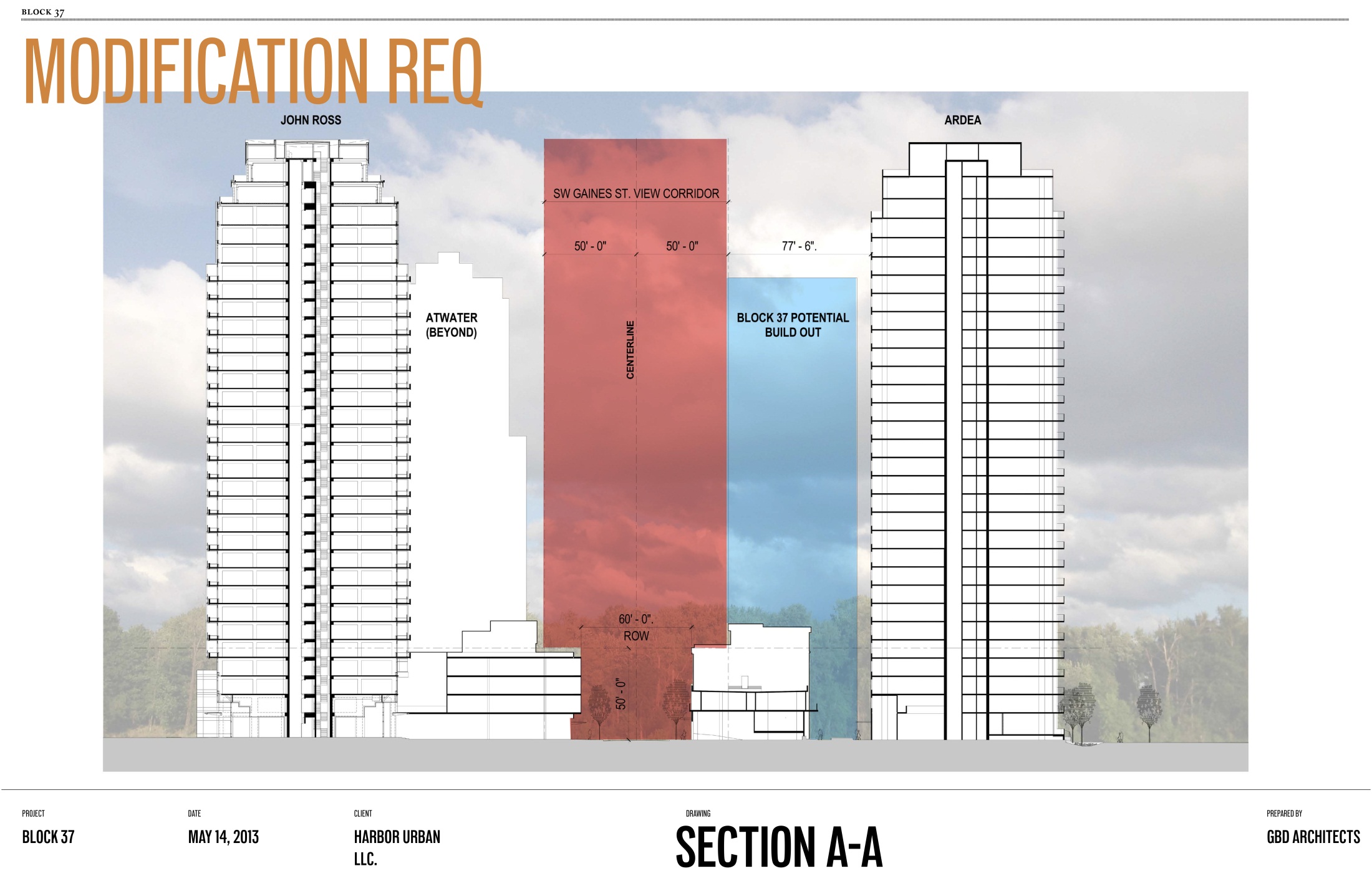 Block 37      8/1/2013     Page 28
Setback On SW Gaines St.
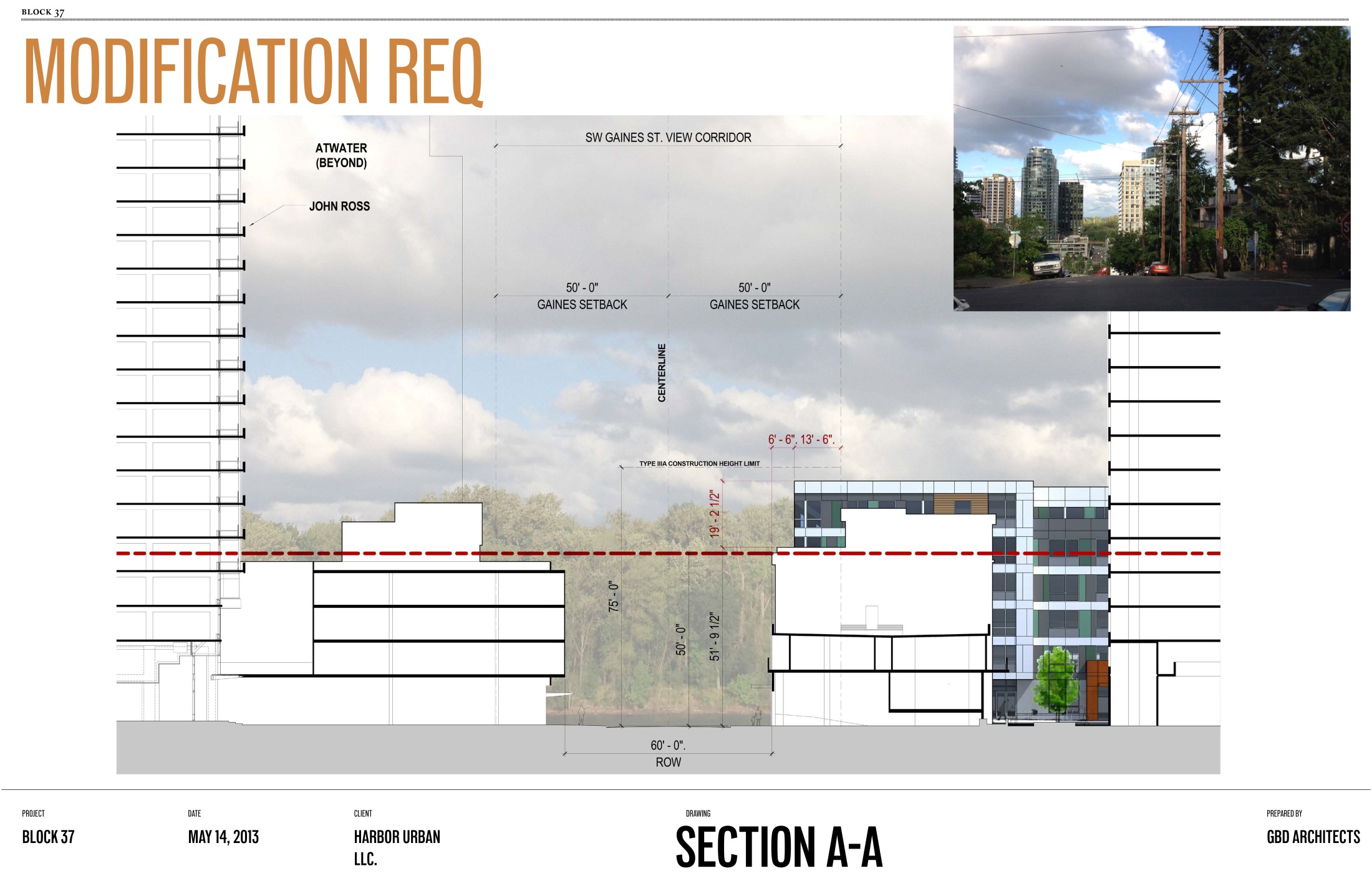 Block 37      8/1/2013     Page 29
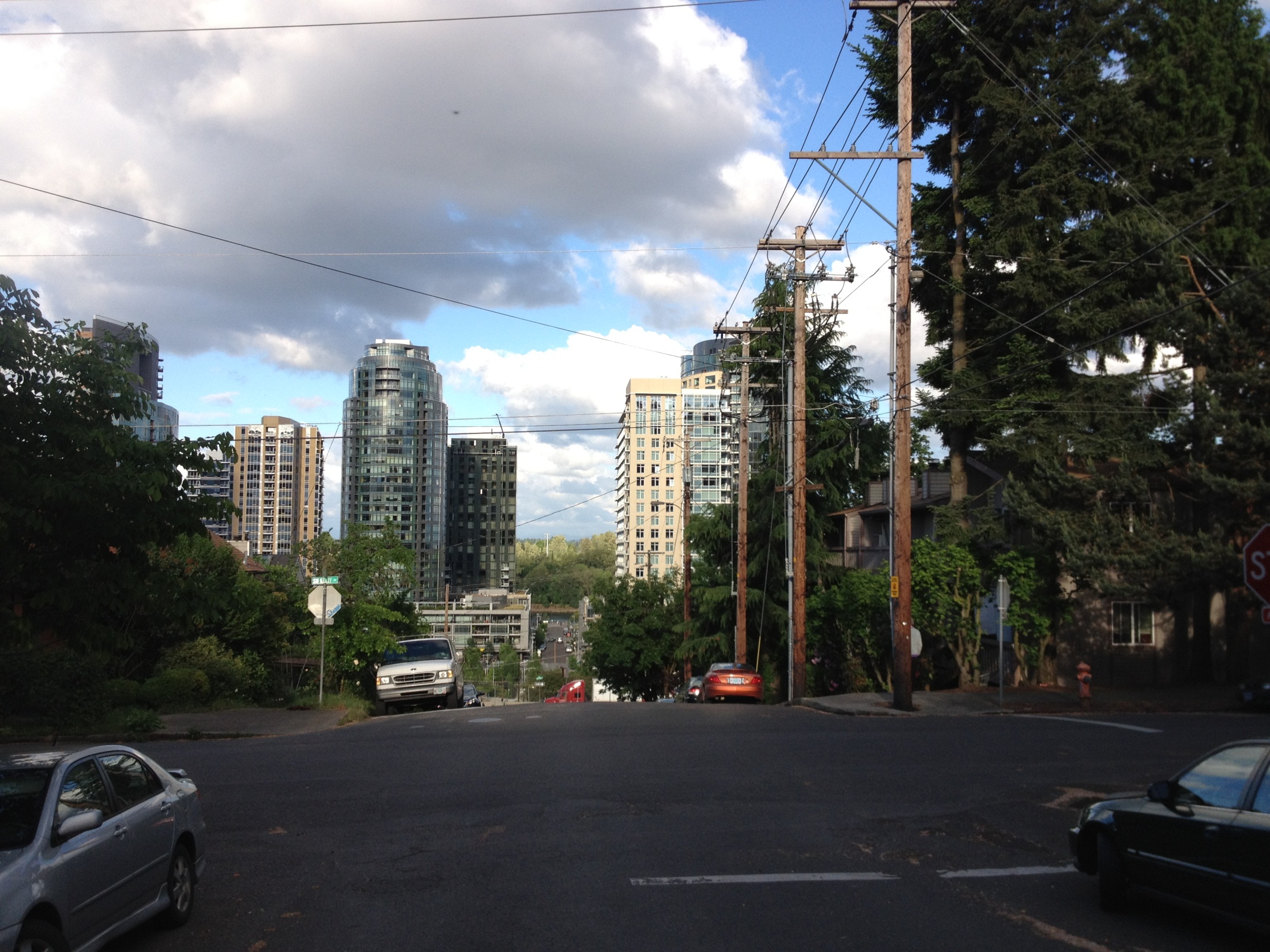 Setback On SW Gaines St.
Block 37      8/1/2013     Page 30
Setback On SW Gaines St.
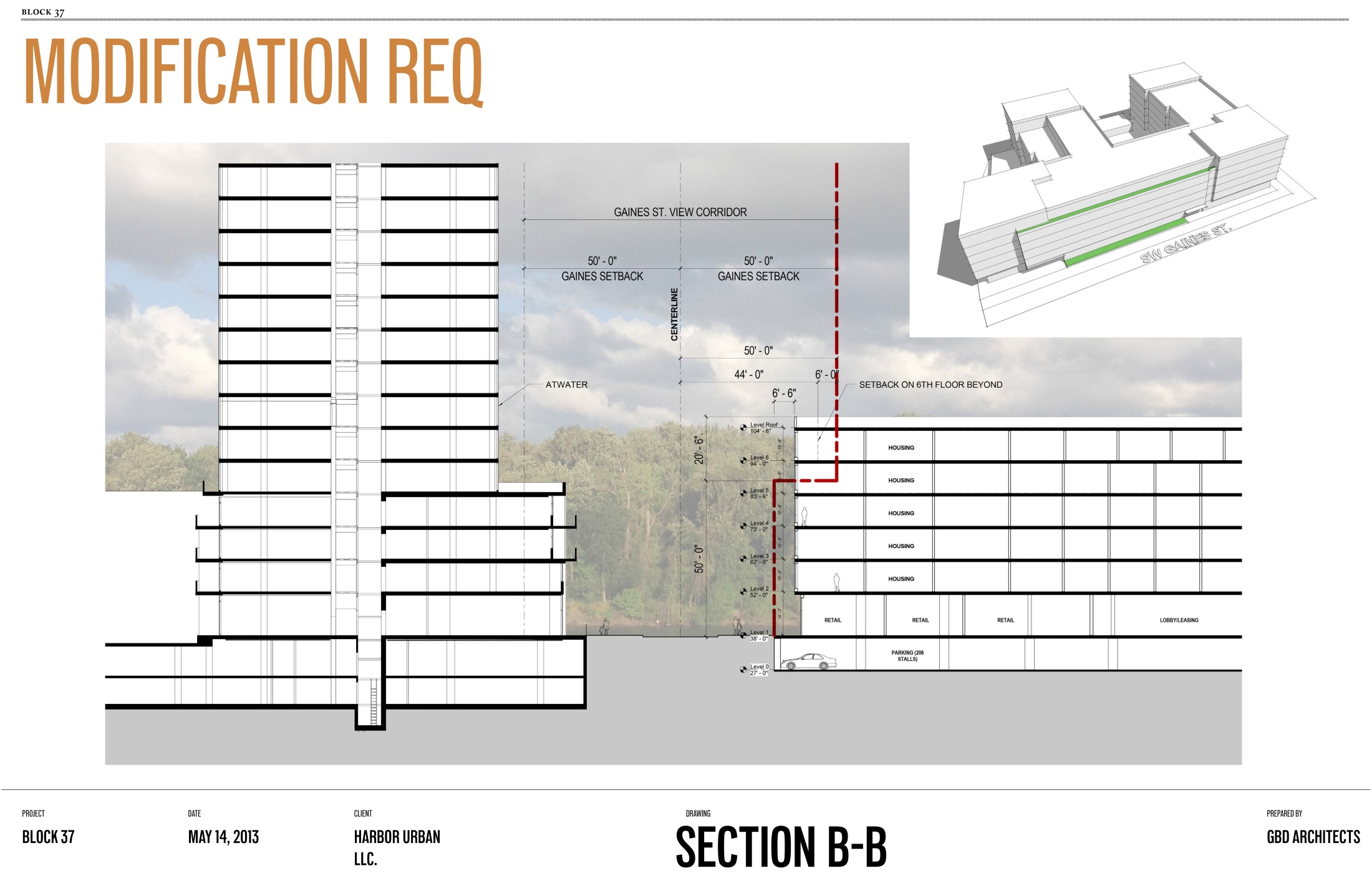 Block 37      8/1/2013     Page 24
Modification Requests
Setback on SW Gaines St.
Setback on SW Lane St.
Loading on SW Lane St.
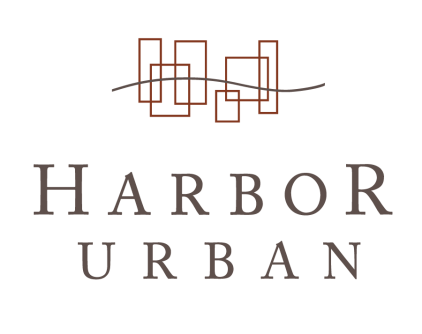 B. Accessways
1. Purpose. Accessways provide physical access and connections to the
Greenway for neighbors, visitors, and residents of South Waterfront who might otherwise be cut off from the Willamette River and the Greenway trail. Accessways are generally extensions of existing and planned east-west public rights-of-way, and may or may not provide vehicle access. Accessways provide safe and convenient bicycle and pedestrian connections to and from the Greenway trail. Accessways contribute to stormwater management in the subdistrict. They also provide a visual connection to the South Waterfront Greenway Area and provide a transition from the natural emphasis of the South Waterfront Greenway Area to the urban emphasis of the rest of the
district.

3. Setback. If the accessway is 60 feet wide or less, buildings must be set back at least 30 feet from the centerline of the accessway. If the accessway is wider than 60 feet, the building must meet the building
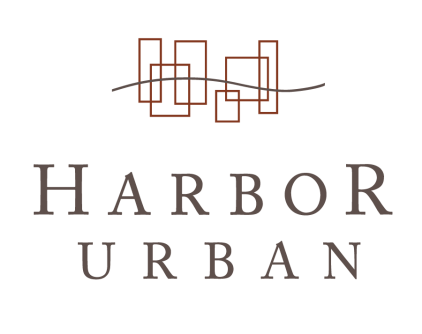 Setback On SW Lane St.
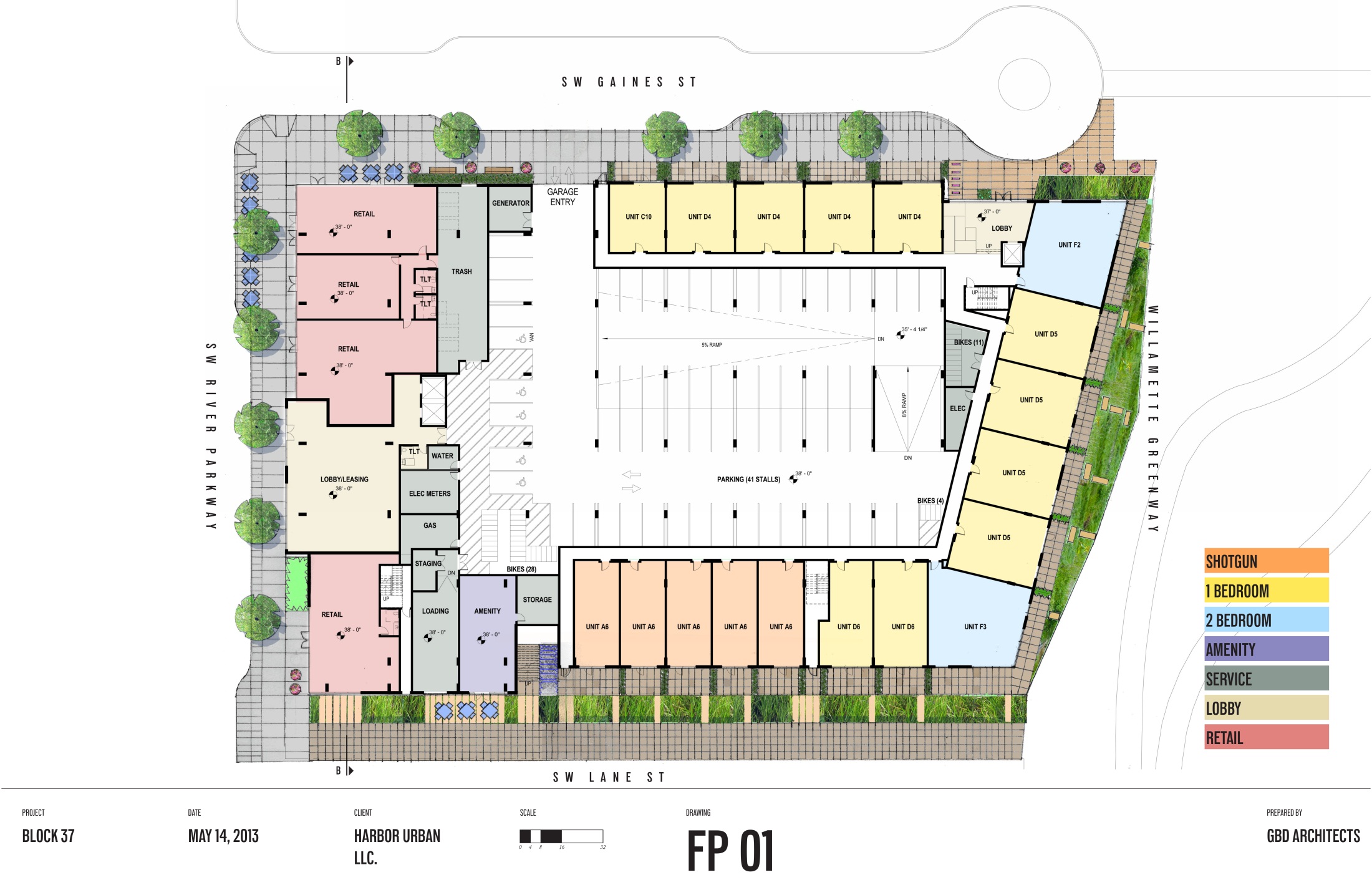 AMENITY DECK
5’-0” Setback
5’-0” Setback
LOADING ACCESS
Block 37      8/1/2013     Page 17
Elevations
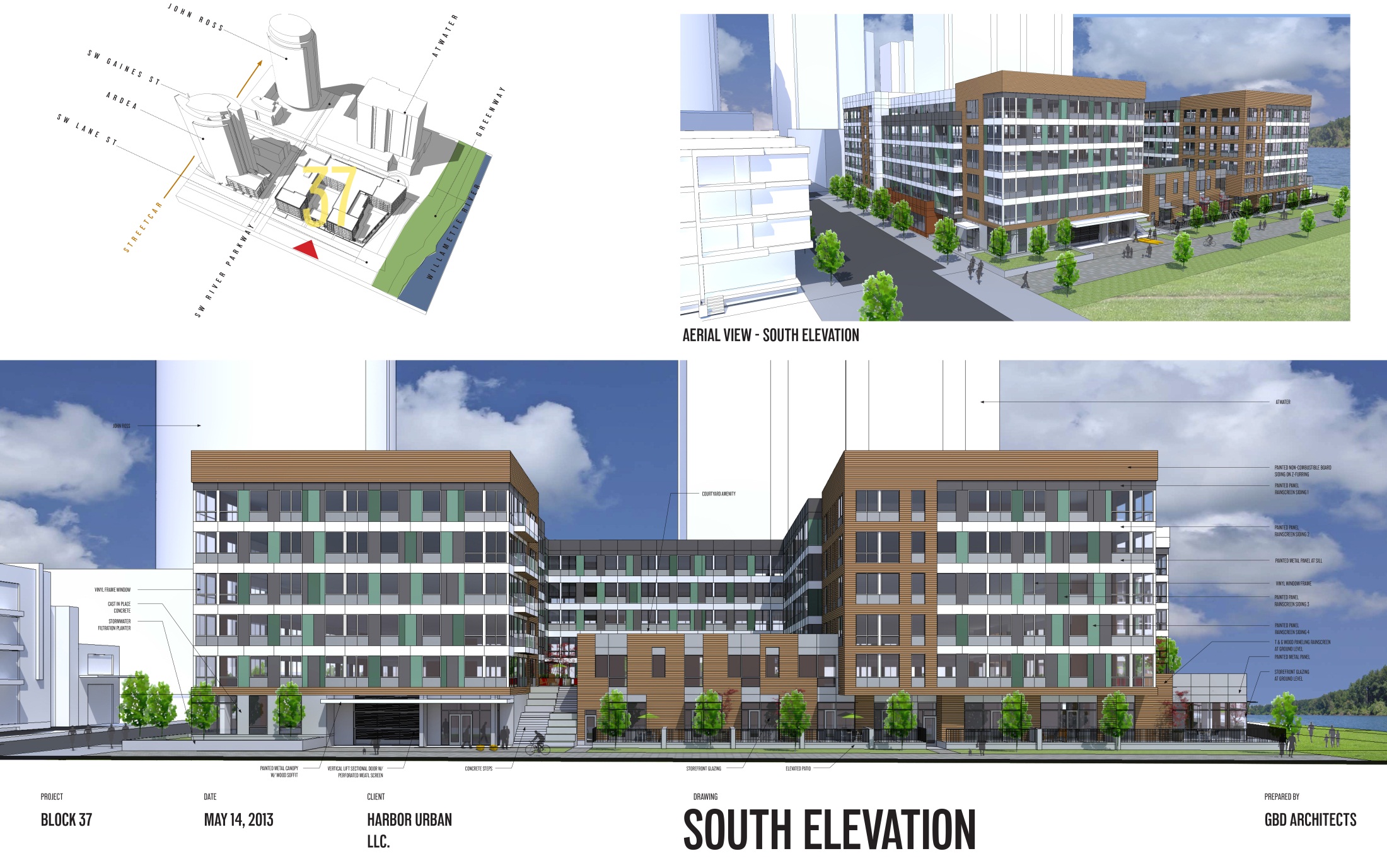 Block 37      8/1/2013     Page 23
Q&A
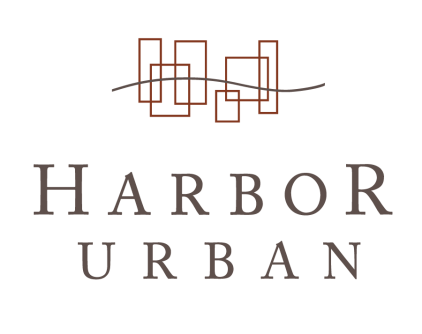 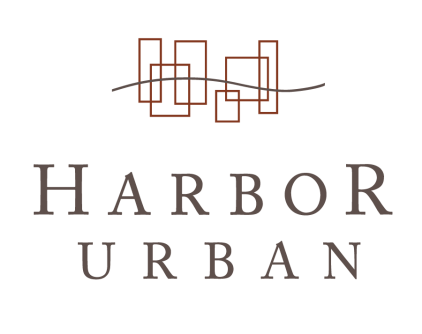